Chapter 43
The Immune System
Overview: Recognition and Response
© 2011 Pearson Education, Inc.
Pathogens, agents that cause disease, infect a wide range of animals, including humans
The immune system recognizes foreign bodies and responds with the production of immune cells and proteins
All animals have innate immunity, a defense active immediately upon infection
Vertebrates also have adaptive immunity
مسببات الأمراض ، العوامل التي تسبب المرض ، تصيب مجموعة واسعة من الحيوانات ، بما في ذلك البشريتعرف الجهاز المناعي على الأجسام الغريبة ويستجيب بإنتاج الخلايا والبروتينات المناعيةتتمتع جميع الحيوانات بمناعة فطرية ، وهي وسيلة دفاع نشطة فور الإصابة بالعدوىتمتلك الفقاريات أيضًا مناعة تكيفية
Figure 43.1
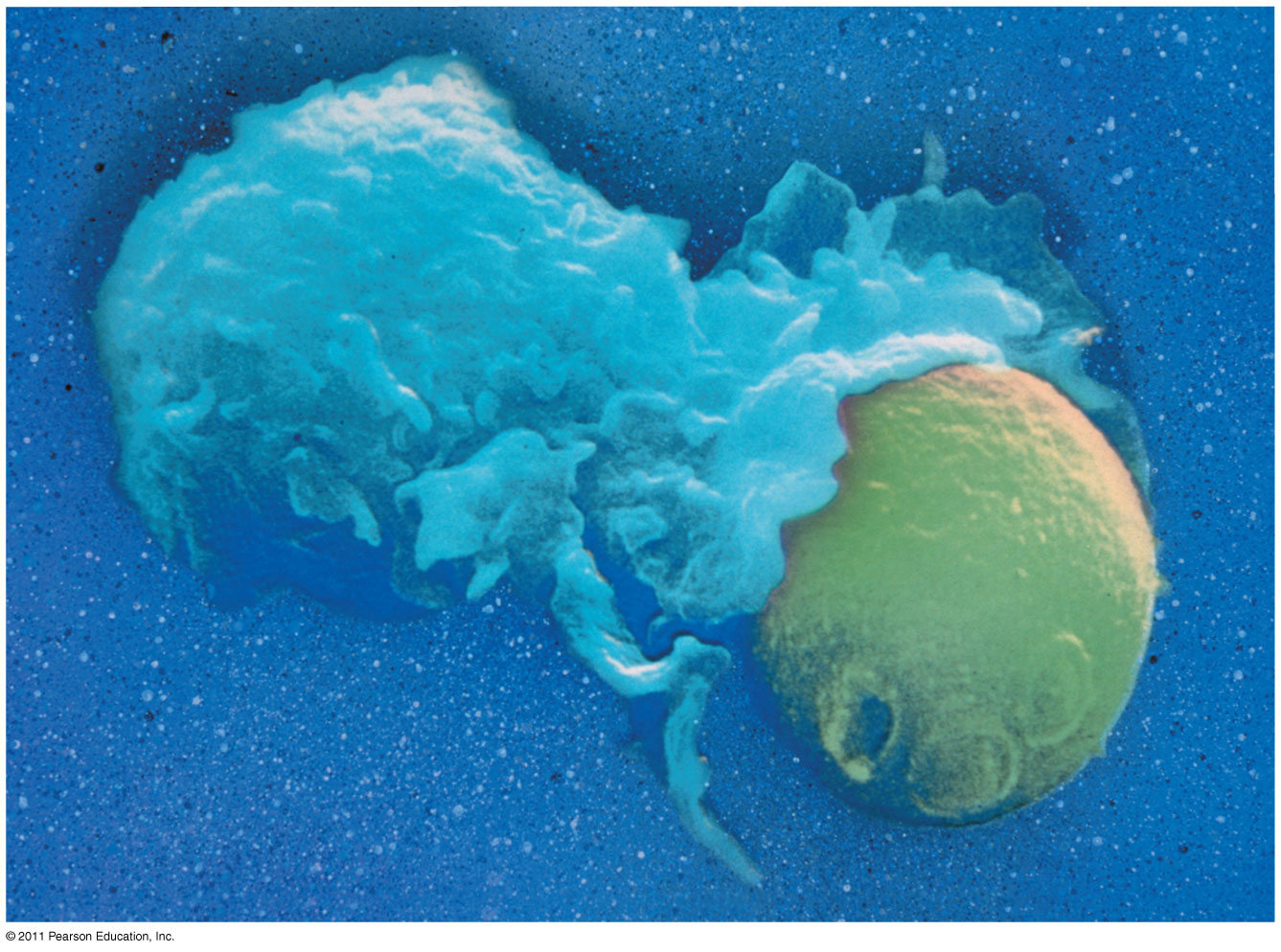 [Speaker Notes: Figure 43.1 How do an animal’s immune cells recognize foreign cells?]
© 2011 Pearson Education, Inc.
Innate immunity is present before any exposure to pathogens and is effective from the time of birth
It involves nonspecific responses to pathogens
Innate immunity consists of external barriers plus internal cellular and chemical defenses
توجد المناعة الفطرية قبل أي تعرض لمسببات الأمراض وهي فعالة من وقت الولادةأنه ينطوي على استجابات غير محددة لمسببات الأمراضتتكون المناعة الفطرية من حواجز خارجية بالإضافة إلى دفاعات خلوية وكيميائية داخلية
© 2011 Pearson Education, Inc.
Adaptive immunity, or acquired immunity, develops after exposure to agents such as microbes, toxins, or other foreign substances
It involves a very specific response to pathogens
تتطور المناعة التكيفية أو المناعة المكتسبة بعد التعرض لعوامل مثل الميكروبات أو السموم أو المواد الغريبة الأخر
ىإنه ينطوي على استجابة محددة للغاية لمسببات الأمراض
Recognition of traits sharedby broad ranges ofpathogens, using a smallset of receptors
Recognition of traits specific to particularpathogens, using a vastarray of receptors
•
•
Figure 43.2
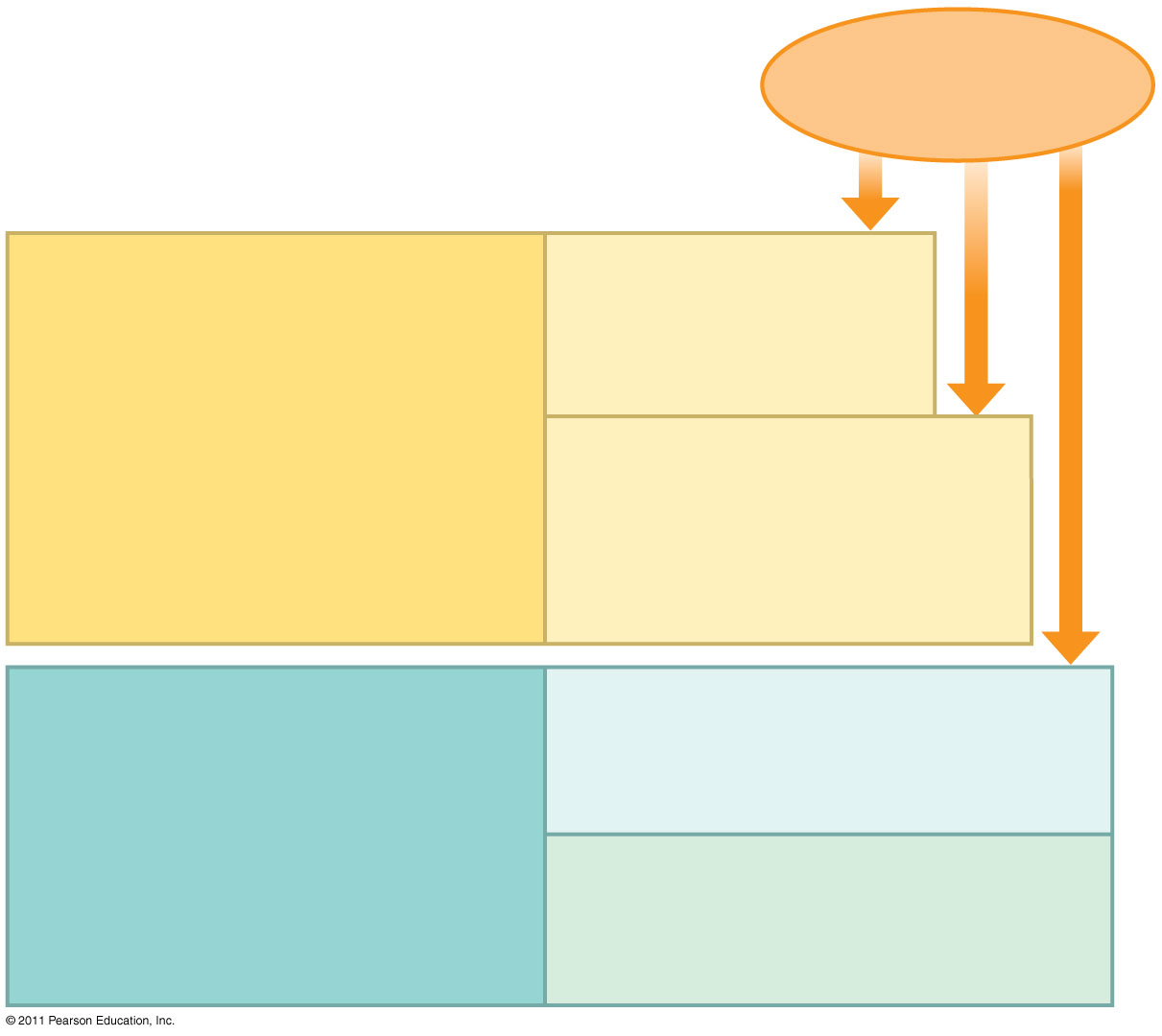 Pathogens(such as bacteria,fungi, and viruses)
Barrier defenses:
INNATE IMMUNITY(all animals)
SkinMucous membranesSecretions
Internal defenses:
Phagocytic cellsNatural killer cellsAntimicrobial proteinsInflammatory response
• Rapid response
Humoral response:
ADAPTIVE IMMUNITY(vertebrates only)
Antibodies defend againstinfection in body fluids.
Cell-mediated response:
Cytotoxic cells defendagainst infection in body cells.
• Slower response
[Speaker Notes: Figure 43.2 Overview of animal immunity.]
© 2011 Pearson Education, Inc.
Concept 43.1: In innate immunity, recognition and response rely on traits common to groups of pathogens
Innate immunity is found in all animals and plants
In vertebrates, innate immunity is a first response to infections and also serves as the foundation of adaptive immunity
توجد المناعة الفطرية في جميع الحيوانات والنباتات 
في الفقاريات ، المناعة الفطرية هي الاستجابة الأولى للعدوى وهي أيضًا بمثابة أساس المناعة التكيفية
Figure 43.3
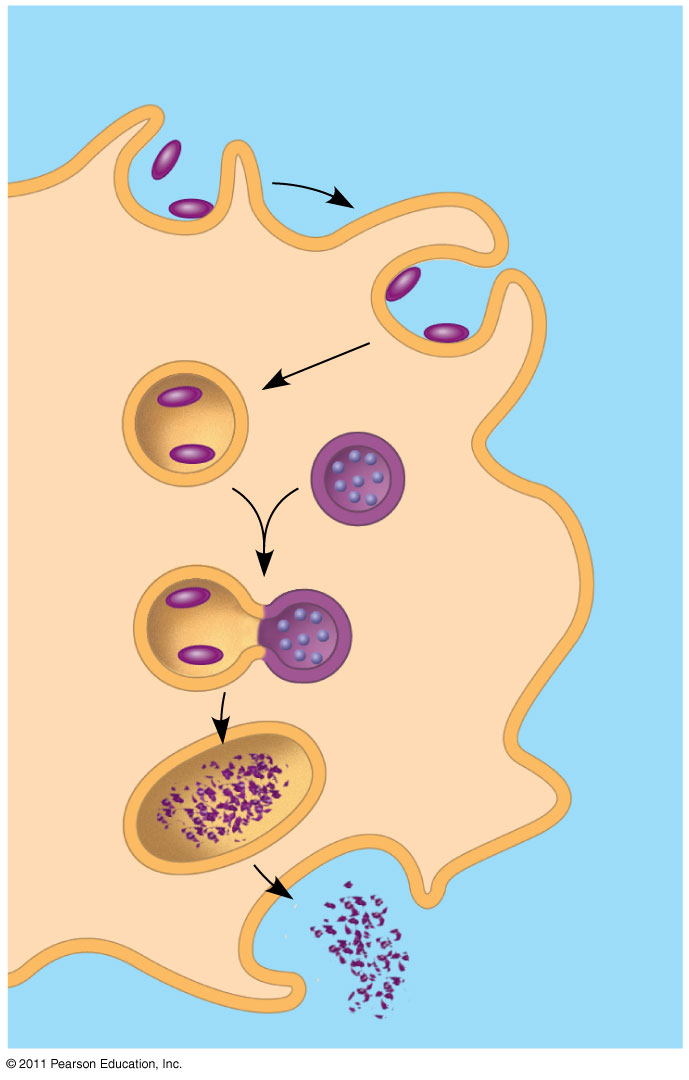 Pathogen
PHAGOCYTICCELL
Vacuole
Lysosomecontainingenzymes
[Speaker Notes: Figure 43.3 Phagocytosis.]
© 2011 Pearson Education, Inc.
The immune system recognizes bacteria and fungi by structures on their cell walls
An immune response varies with the class of pathogen encountered
يتعرف الجهاز المناعي على البكتيريا والفطريات من خلال الهياكل الموجودة على جدران الخلاياتختلف الاستجابة المناعية باختلاف فئة الممرضات التي تصادفها
© 2011 Pearson Education, Inc.
Innate Immunity of Vertebrates
The immune system of mammals is the best understood of the vertebrates
Innate defenses include barrier defenses, phagocytosis, antimicrobial peptides
Additional defenses are unique to vertebrates: natural killer cells, interferons, and the inflammatory response
أفضل ما يفهمه الفقاريات هو الجهاز المناعي للثدييات 
تشمل الدفاعات الفطرية دفاعات الحاجز ، البلعمة ، الببتيدات المضادة للميكروبات
الدفاعات الإضافية تنفرد بها الفقاريات: الخلايا القاتلة الطبيعية ، والإنترفيرون ، والاستجابة الالتهابية
© 2011 Pearson Education, Inc.
Barrier Defenses
Barrier defenses include the skin and mucous membranes of the respiratory, urinary, and reproductive tracts
Mucus traps and allows for the removal of microbes
Many body fluids including saliva, mucus, and tears are hostile to many microbes
The low pH of skin and the digestive system prevents growth of many bacteria
تشمل دفاعات الحاجز الجلد والأغشية المخاطية للجهاز التنفسي والمسالك البولية والتناسلية
يحبس المخاط ويسمح بإزالة الميكروبات
العديد من سوائل الجسم بما في ذلك اللعاب والمخاط والدموع معادية للعديد من الميكروبات 
يمنع انخفاض درجة الحموضة في الجلد والجهاز الهضمي نمو العديد من البكتيريا
© 2011 Pearson Education, Inc.
Cellular Innate Defenses
Pathogens entering the mammalian body are subject to phagocytosis
Phagocytic cells recognize groups of pathogens by TLRs, Toll-like receptors
تخضع مسببات الأمراض التي تدخل جسم الثدييات للبلعمة
تتعرف الخلايا البلعمية على مجموعات من مسببات الأمراض عن طريق المستقبلات الشبيهة بالمستقبلات TLRs
Figure 43.6
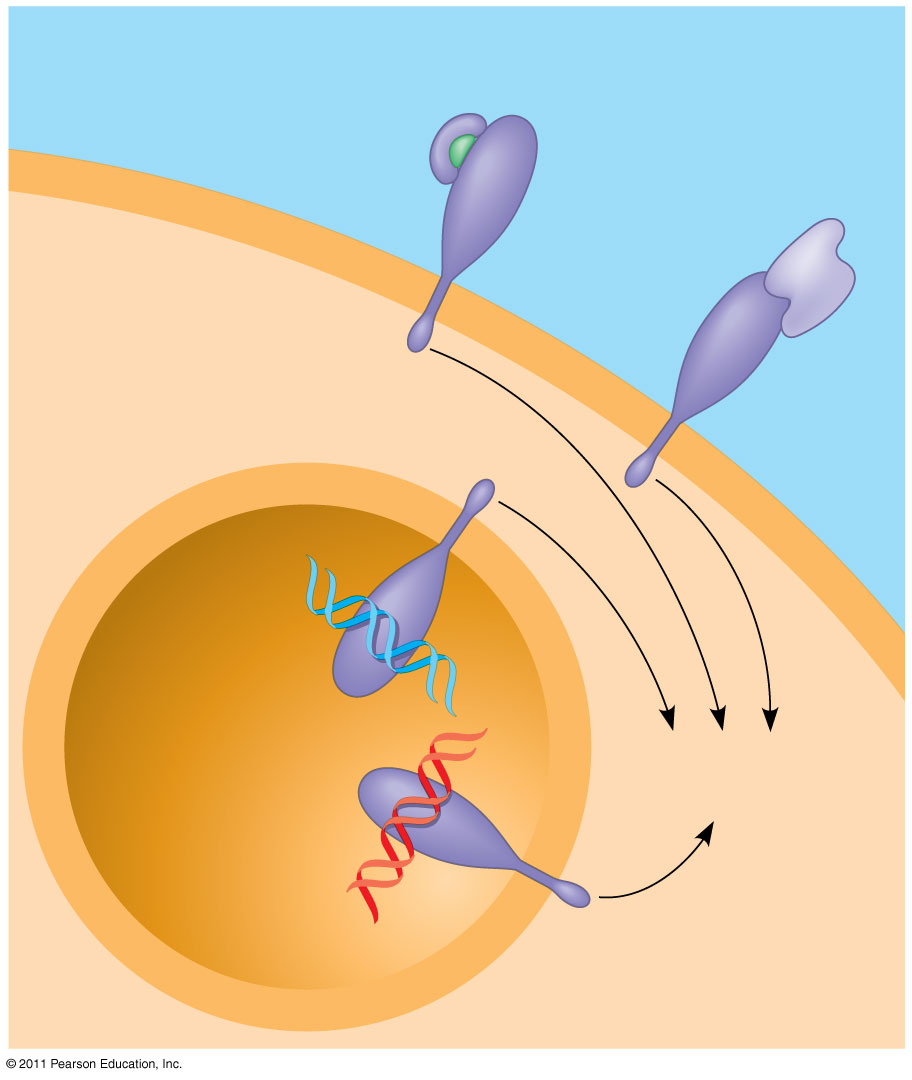 EXTRACELLULARFLUID
Lipopolysaccharide
Helperprotein
Flagellin
TLR4
PHAGOCYTICCELL
TLR5
VESICLE
TLR9
CpG DNA
Innate immuneresponses
TLR3
ds RNA
[Speaker Notes: Figure 43.6 TLR signaling.]
© 2011 Pearson Education, Inc.
A white blood cell engulfs a microbe, then fuses with a lysosome to destroy the microbe
There are different types of phagocytic cells
Neutrophils engulf and destroy pathogens
Macrophages are found throughout the body
Dendritic cells stimulate development of adaptive immunity
Eosinophils discharge destructive enzymes
تبتلع خلية الدم البيضاء ميكروبًا ، ثم تندمج مع الليزوزوم لتدمير الميكروب
هناك أنواع مختلفة من الخلايا البلعمية
العدلات تبتلع وتدمر مسببات الأمراض
تم العثور على الضامة في جميع أنحاء الجسم
تحفز الخلايا المتغصنة تطور المناعة التكيفية
تفرز الحمضات إنزيمات مدمرة
© 2011 Pearson Education, Inc.
Cellular innate defenses in vertebrates also involve natural killer cells
These circulate through the body and detect abnormal cells
They release chemicals leading to cell death, inhibiting the spread of virally infected or cancerous cells
Many cellular innate defenses involve the lymphatic system
تشمل الدفاعات الخلوية الفطرية في الفقاريات أيضًا الخلايا القاتلة الطبيعية
تنتشر هذه عبر الجسم وتكتشف الخلايا غير الطبيعية
يطلقون مواد كيميائية تؤدي إلى موت الخلايا ، مما يمنع انتشار الخلايا السرطانية أو المصابة بالفيروس
تتضمن العديد من الدفاعات الخلوية الفطرية الجهاز اللمفاوي
Figure 43.7
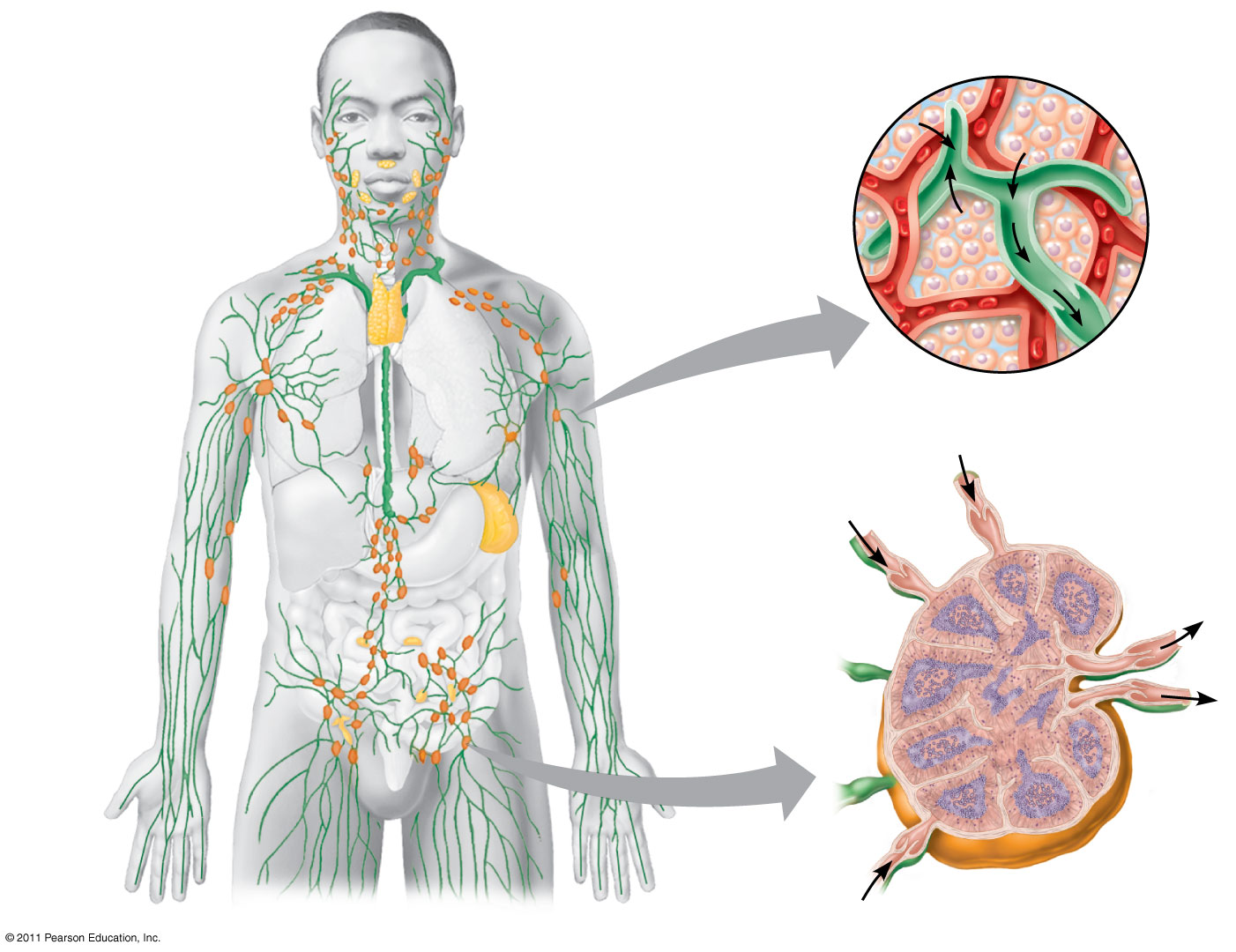 Interstitialfluid
Bloodcapillary
Adenoid
Tonsils
Lymphaticvessels
Thymus
Lymphatic vessel
Tissuecells
Lymphatic vessel
Peyer’spatches(smallintestine)
Spleen
Lymphnodes
Appendix(cecum)
Lymphnode
Masses ofdefensive cells
[Speaker Notes: Figure 43.7 The human lymphatic system.]
© 2011 Pearson Education, Inc.
Antimicrobial Peptides and Proteins
Peptides and proteins function in innate defense by attacking pathogens or impeding their reproduction
Interferon proteins provide innate defense, interfering with viruses and helping activate macrophages
About 30 proteins make up the complement system, which causes lysis of invading cells and helps trigger inflammation
تعمل الببتيدات والبروتينات في الدفاع الفطري عن طريق مهاجمة مسببات الأمراض أو إعاقة تكاثرهاتوفر بروتينات الإنترفيرون دفاعًا فطريًا ، وتتدخل في الفيروسات وتساعد على تنشيط البلاعم
يشكل النظام التكميلي حوالي 30 بروتينًا ، مما يتسبب في تحلل الخلايا الغازية ويساعد على تحفيز الالتهاب
© 2011 Pearson Education, Inc.
Inflammatory Responses
The inflammatory response, such as pain and swelling, is brought about by molecules released upon injury of infection
Mast cells, a type of connective tissue, release histamine, which triggers blood vessels to dilate and become more permeable
Activated macrophages and neutrophils release cytokines, signaling molecules that enhance the immune response
تحدث الاستجابة الالتهابية ، مثل الألم والتورم ، عن طريق الجزيئات المنبعثة عند إصابة العدوى
تُفرز الخلايا البدينة ، وهي نوع من الأنسجة الضامة ، الهيستامين ، الذي يحفز الأوعية الدموية على التمدد وتصبح أكثر نفاذية
تقوم الخلايا الضامة النشطة والعدلات بإطلاق السيتوكينات ، مما يشير إلى الجزيئات التي تعزز الاستجابة المناعية
© 2011 Pearson Education, Inc.
Pus, a fluid rich in white blood cells, dead pathogens, and cell debris from damaged tissues
القيح ، وهو سائل غني بخلايا الدم البيضاء ومسببات الأمراض الميتة وحطام الخلايا من الأنسجة التالفة
Figure 43.8-3
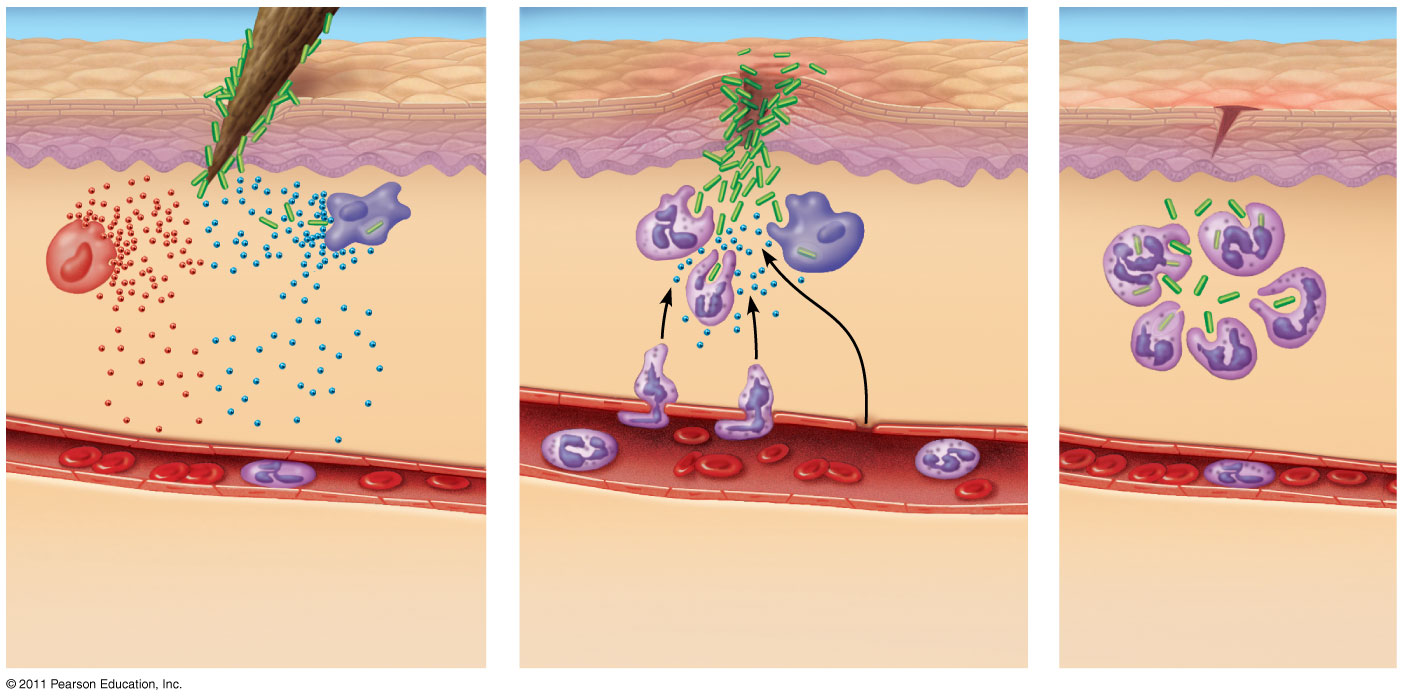 Pathogen
Splinter
Movementof fluid
Macro-phage
Signalingmolecules
Mastcell
Phagocytosis
Capillary
Neutrophil
Redblood cells
[Speaker Notes: Figure 43.8 Major events in a local inflammatory response.]
© 2011 Pearson Education, Inc.
Inflammation can be either local or systemic (throughout the body)
Fever is a systemic inflammatory response triggered by pyrogens released by macrophages and by toxins from pathogens
Septic shock is a life-threatening condition caused by an overwhelming inflammatory response
© 2011 Pearson Education, Inc.
Evasion of Innate Immunity by Pathogens
Some pathogens avoid destruction by modifying their surface to prevent recognition or by resisting breakdown following phagocytosis
Tuberculosis (TB) is one such disease and kills more than a million people a year
© 2011 Pearson Education, Inc.
Concept 43.2: In adaptive immunity, receptors provide pathogen-specific recognition
The adaptive response relies on two types of lymphocytes, or white blood cells
Lymphocytes that mature in the thymus above the heart are called T cells, and those that mature in bone marrow are called B cells
© 2011 Pearson Education, Inc.
Antigens are substances that can elicit a response from a B or T cell
Exposure to the pathogen activates B and T cells with antigen receptors specific for parts of that pathogen
The small accessible part of an antigen that binds to an antigen receptor is called an epitope
Figure 43.UN01
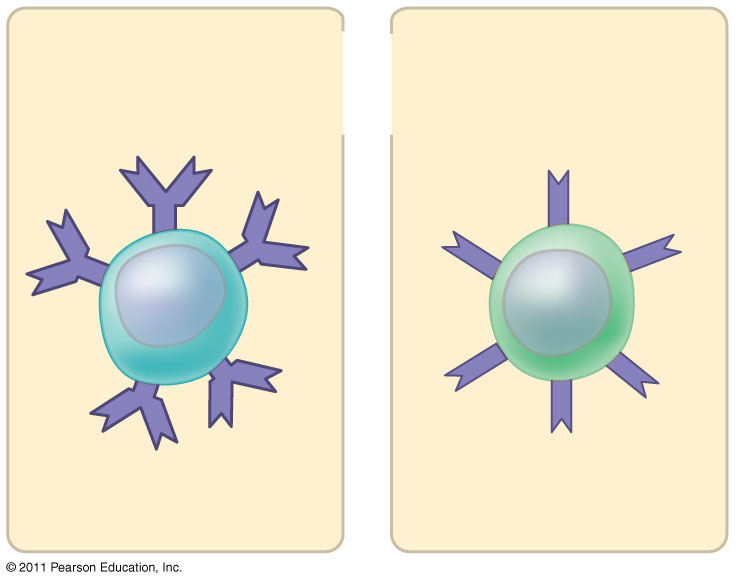 Antigen receptors
Mature B cell
Mature T cell
[Speaker Notes: Figure 43.UN01 In-text figure, p. 935]
© 2011 Pearson Education, Inc.
B cells and T cells have receptor proteins that can bind to foreign molecules
Each individual lymphocyte is specialized to recognize a specific type of molecule
© 2011 Pearson Education, Inc.
Antigen Recognition by B Cells and Antibodies
Each B cell antigen receptor is a Y-shaped molecule with two identical heavy chains and two identical light chains 
The constant regions of the chains vary little among B cells, whereas the variable regions differ greatly
The variable regions provide antigen specificity
Figure 43.9
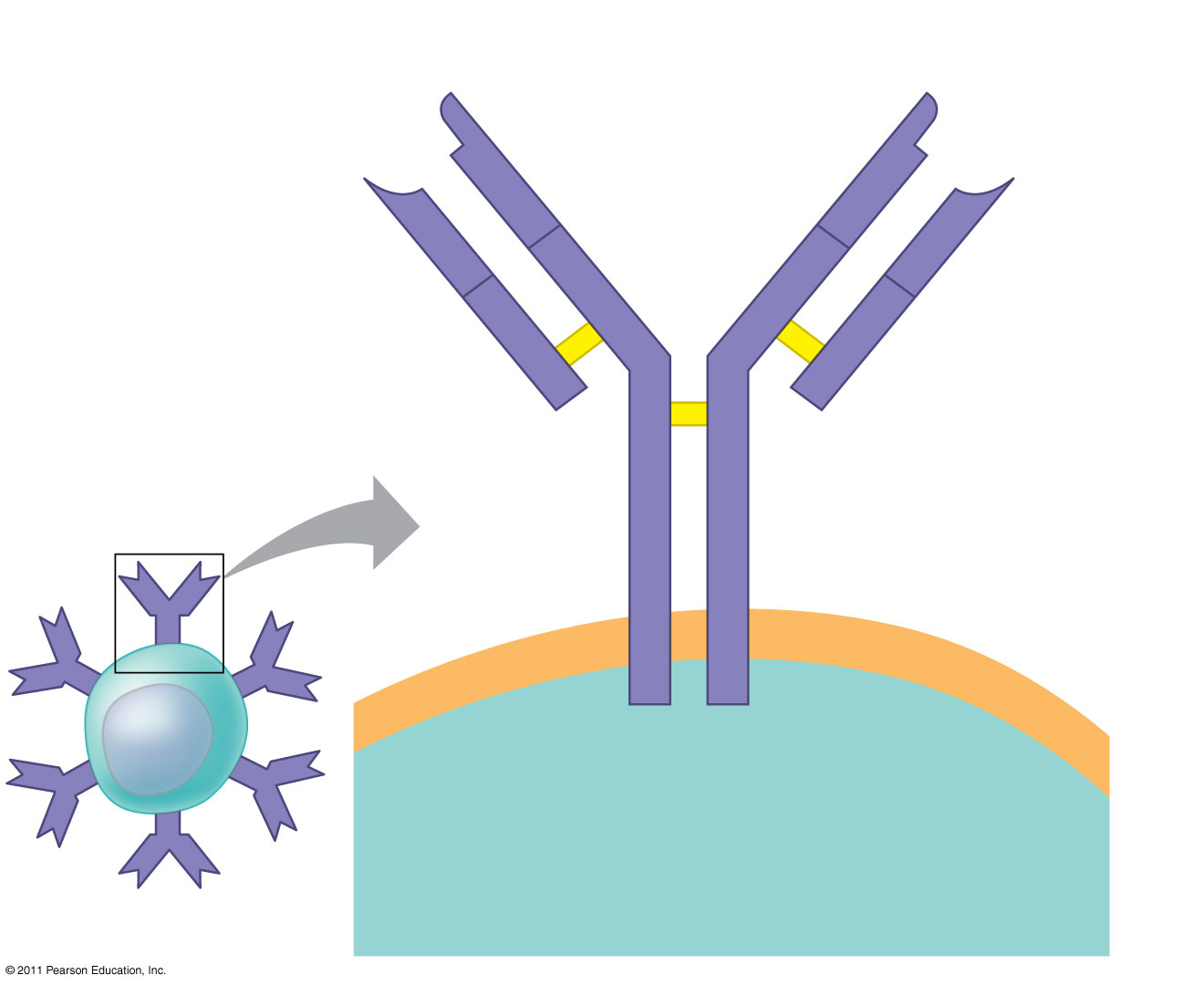 Antigen-binding site
Antigen-binding site
Disulfidebridge
V
V
V
V
Variable regions
C
C
B cellantigenreceptor
Constant regions
C
C
Lightchain
Transmembraneregion
Heavy chains
Plasmamembrane
B cell
Cytoplasm of B cell
[Speaker Notes: Figure 43.9 The structure of a B cell antigen receptor.]
© 2011 Pearson Education, Inc.
Binding of a B cell antigen receptor to an antigen is an early step in B cell activation
This gives rise to cells that secrete a soluble form of the protein called an antibody or immunoglobulin (Ig)
Secreted antibodies are similar to B cell receptors but lack transmembrane regions that anchor receptors in the plasma membrane
Figure 43.10
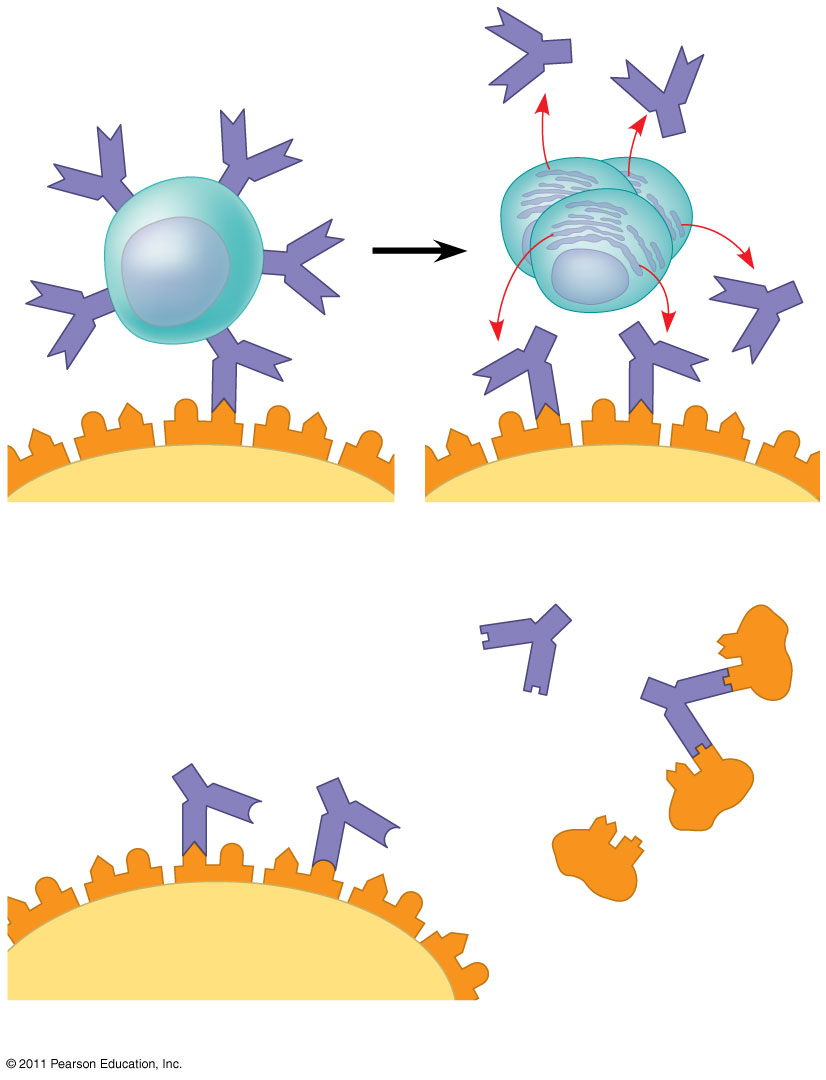 Antigenreceptor
Antibody
B cell
Epitope
Antigen
Pathogen
(a) B cell antigen receptors and antibodies
Antibody C
Antibody A
Antibody B
Antigen
(b) Antigen receptor specificity
[Speaker Notes: Figure 43.10 Antigen recognition by B cells and antibodies.]
Figure 43.10a
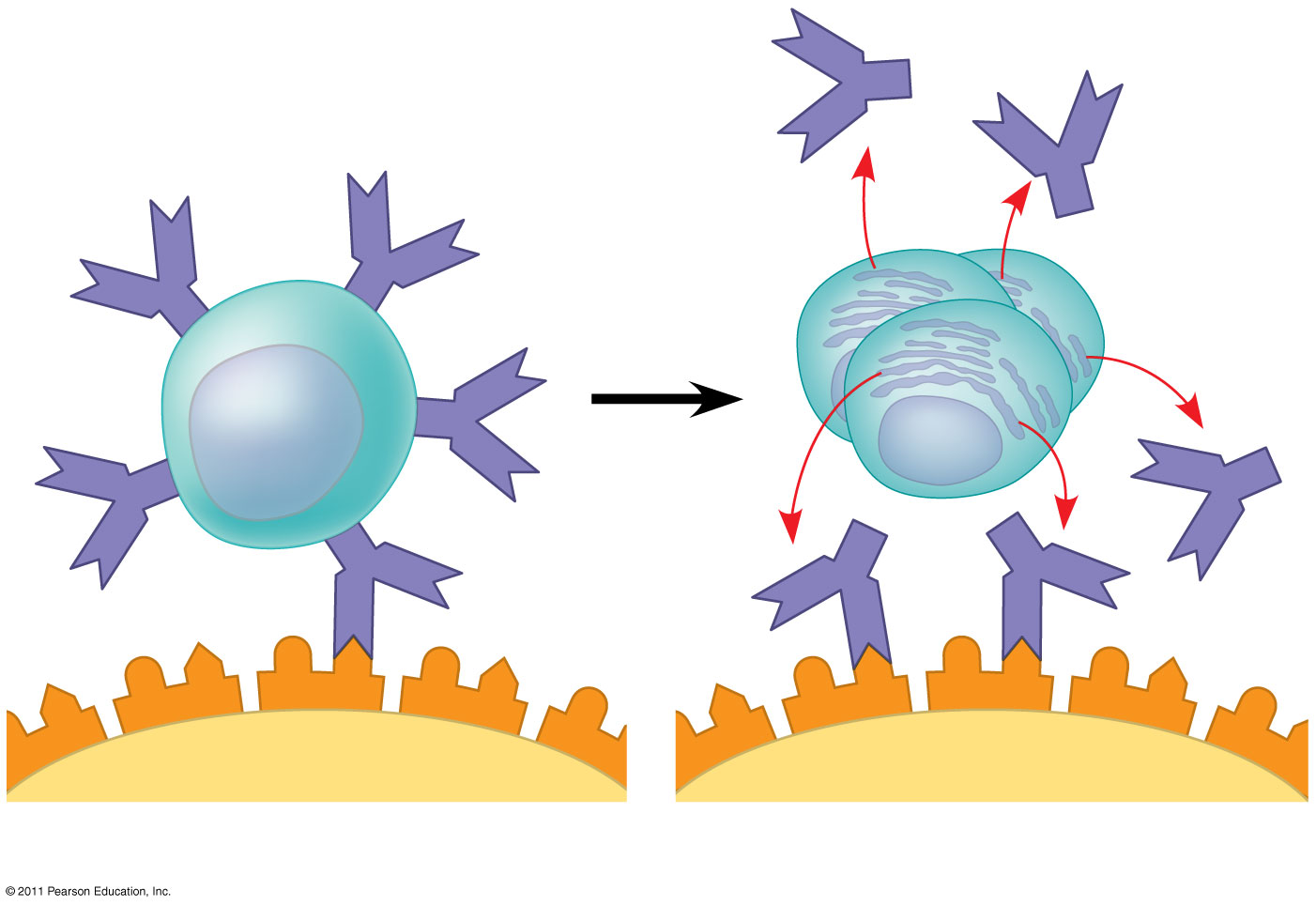 Antigenreceptor
Antibody
B cell
Epitope
Antigen
Pathogen
(a) B cell antigen receptors and antibodies
[Speaker Notes: Figure 43.10 Antigen recognition by B cells and antibodies.]
Figure 43.10b
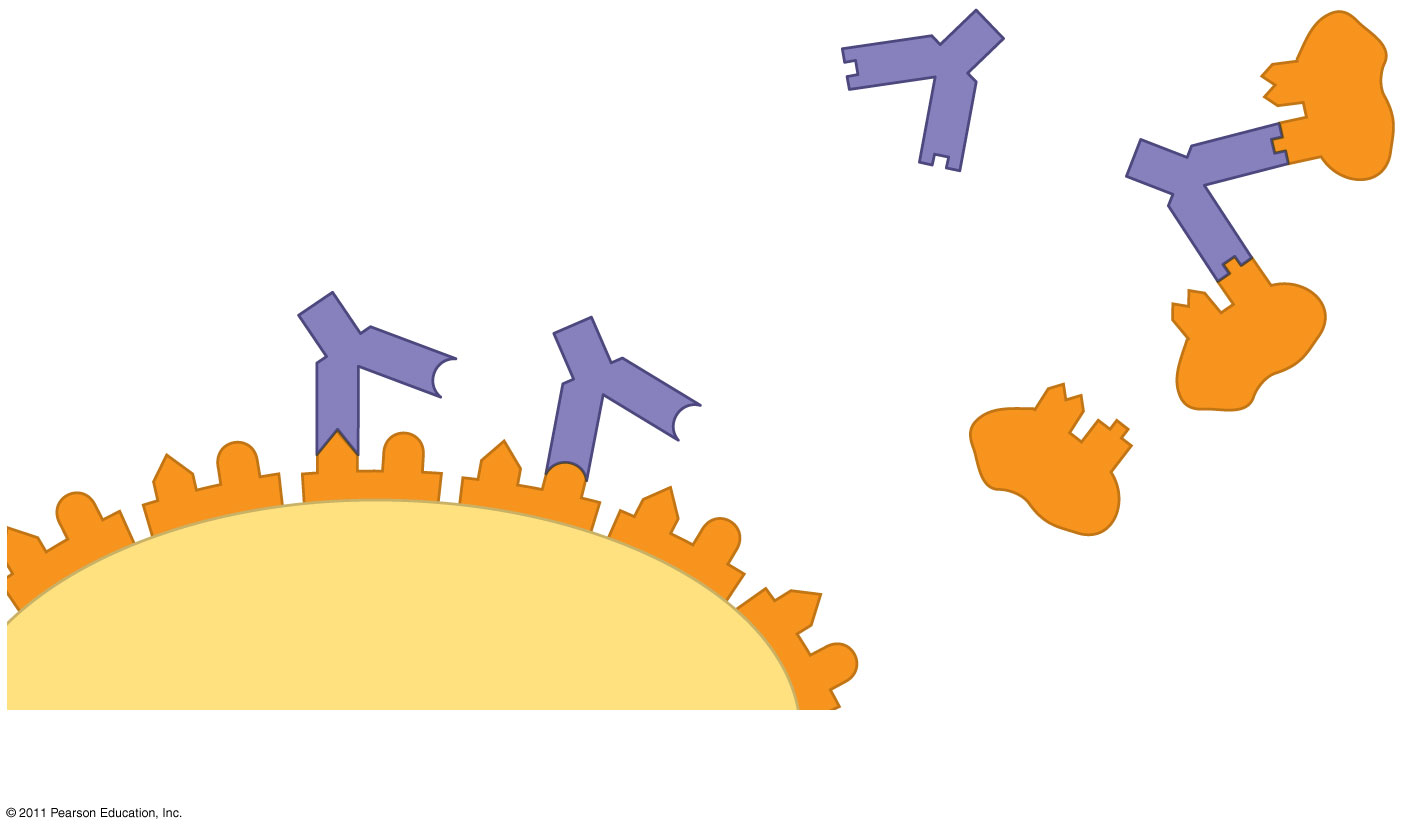 Antibody C
Antibody A
Antibody B
Antigen
(b) Antigen receptor specificity
[Speaker Notes: Figure 43.10 Antigen recognition by B cells and antibodies.]
© 2011 Pearson Education, Inc.
Antigen Recognition by T Cells
Each T cell receptor consists of two different polypeptide chains (called  and )
The tips of the chain form a variable (V) region; the rest is a constant (C) region
T cell and B cell antigen receptors are functionally different
Figure 43.11
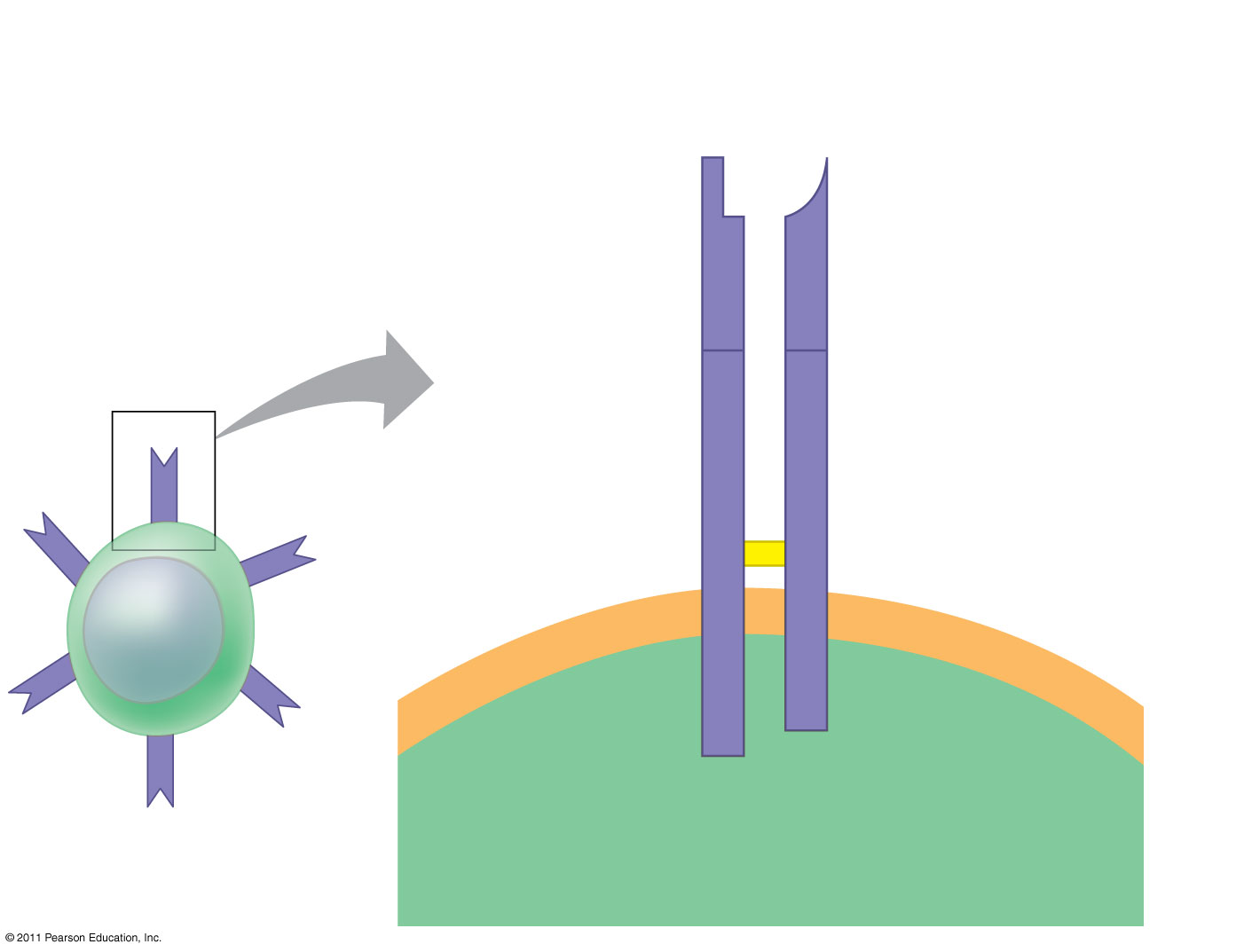 Antigen-bindingsite
T cellantigenreceptor
Variableregions
V
V
Constantregions
C
C
Transmembraneregion
Disulfidebridge
 chain
 chain
Plasmamembrane
T cell
Cytoplasm of T cell
[Speaker Notes: Figure 43.11 The structure of a T cell antigen receptor.]
© 2011 Pearson Education, Inc.
T cells bind to antigen fragments displayed or presented on a host cell 
These antigen fragments are bound to cell-surface proteins called MHC molecules
MHC (major histocompatibility complex) molecules are host proteins that display the antigen fragments on the cell surface
© 2011 Pearson Education, Inc.
In infected cells, MHC molecules bind and transport antigen fragments to the cell surface, a process called antigen presentation
A T cell can then bind both the antigen fragment and the MHC molecule
This interaction is necessary for the T cell to participate in the adaptive immune response
Figure 43.12
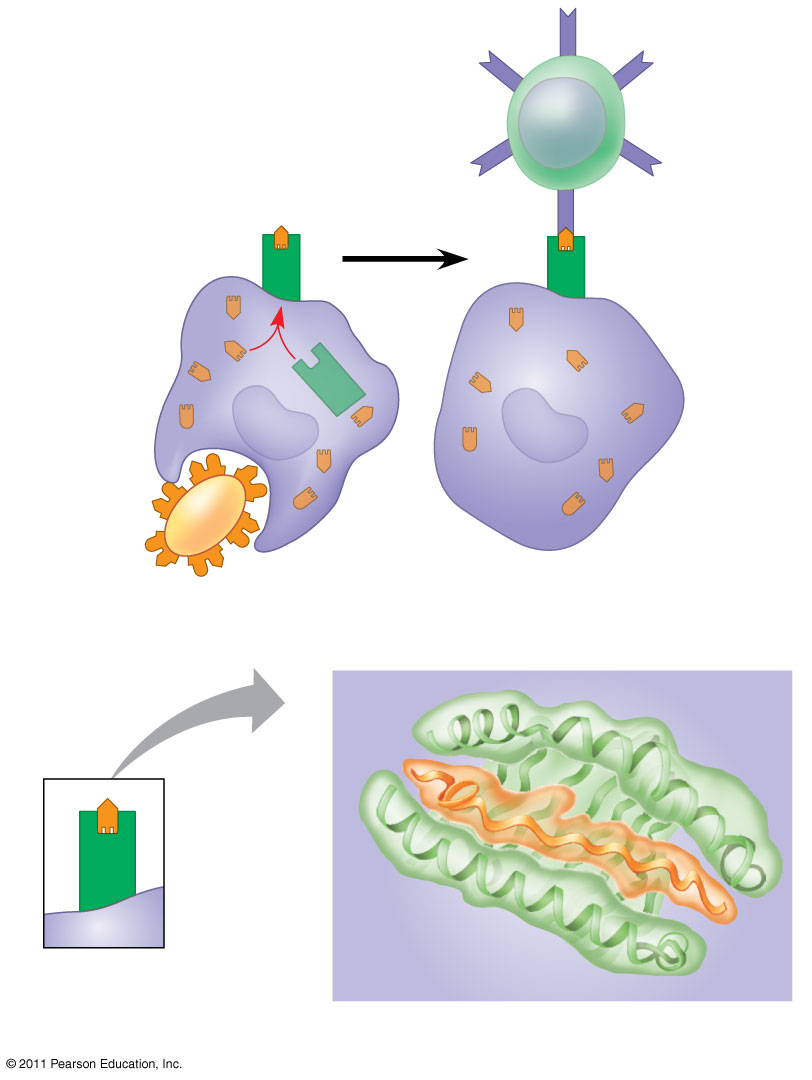 Displayedantigenfragment
T cell
T cell antigenreceptor
MHC molecule
Antigenfragment
Pathogen
Host cell
(a) Antigen recognition by a T cell
Top view
Antigen fragment
MHCmolecule
Host cell
(b) A closer look at antigen presentation
[Speaker Notes: Figure 43.12 Antigen recognition by T cells.]
Figure 43.12a
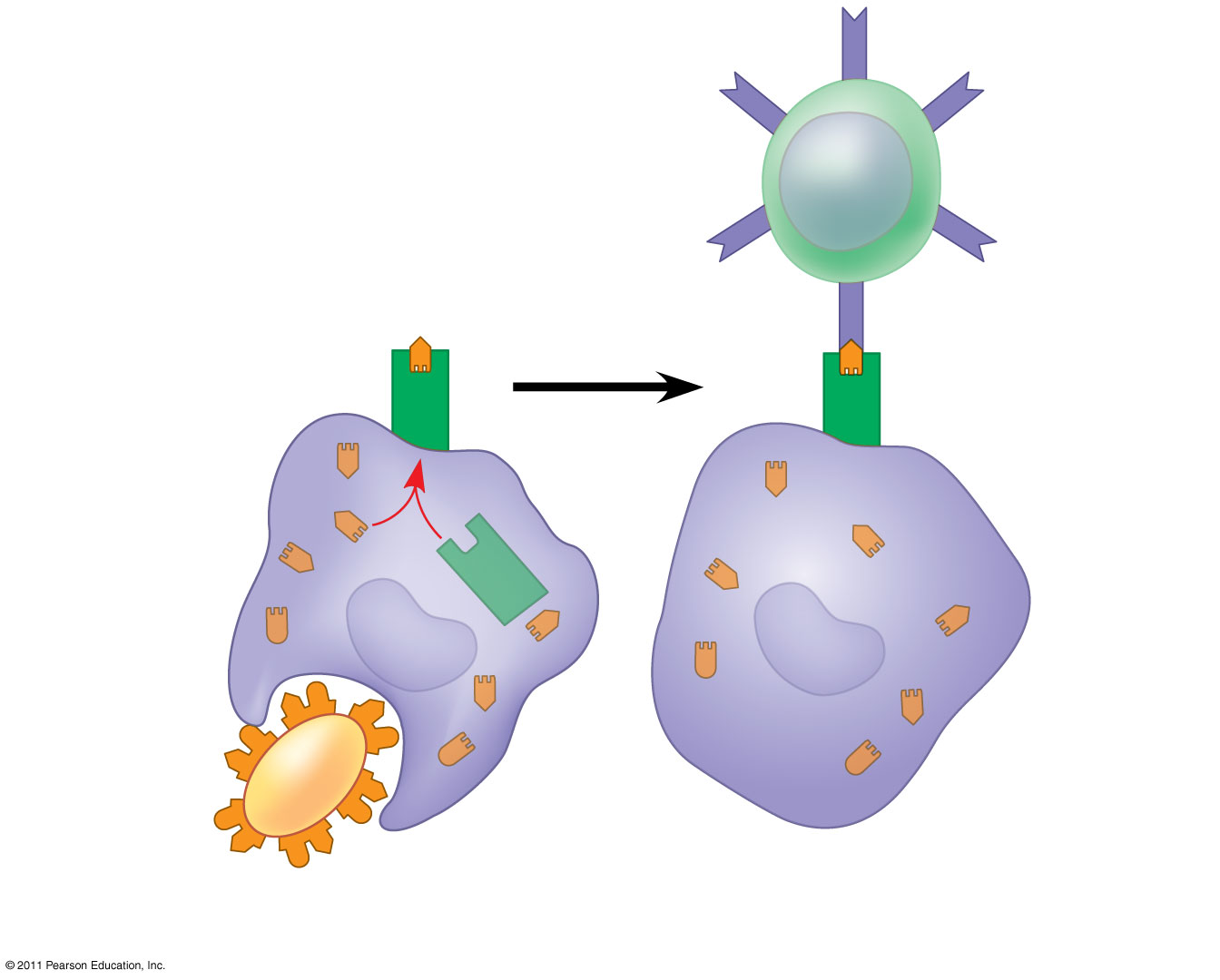 Displayedantigenfragment
T cell
T cell antigenreceptor
MHC molecule
Antigenfragment
Pathogen
Host cell
(a) Antigen recognition by a T cell
[Speaker Notes: Figure 43.12 Antigen recognition by T cells.]
Figure 43.12b
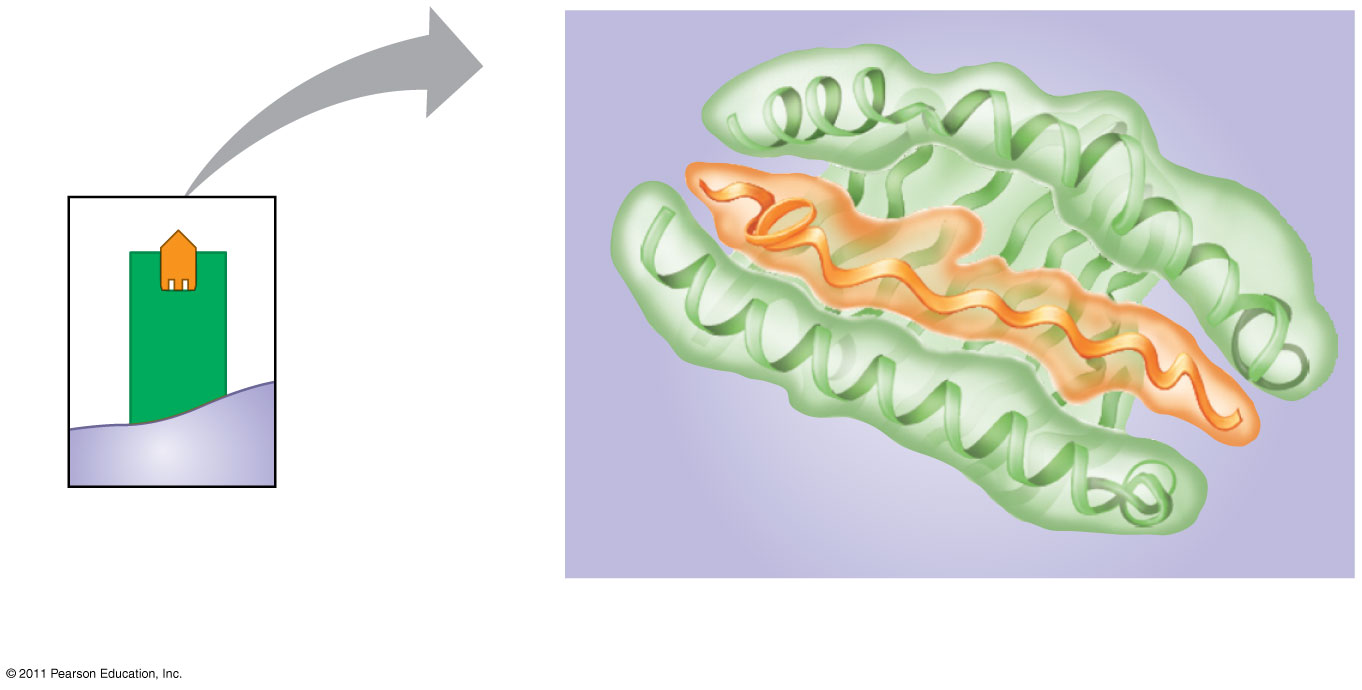 Top view
Antigen fragment
MHCmolecule
Host cell
(b) A closer look at antigen presentation
[Speaker Notes: Figure 43.12 Antigen recognition by T cells.]
© 2011 Pearson Education, Inc.
B Cell and T Cell Development
The adaptive immune system has four major characteristics
Diversity of lymphocytes and receptors
Self-tolerance; lack of reactivity against an animal’s own molecules
B and T cells proliferate after activation
Immunological memory
© 2011 Pearson Education, Inc.
Origin of Self-Tolerance
Antigen receptors are generated by random rearrangement of DNA
As lymphocytes mature in bone marrow or the thymus, they are tested for self-reactivity
Some B and T cells with receptors specific for the body’s own molecules are destroyed by apoptosis, or programmed cell death
The remainder are rendered nonfunctional
© 2011 Pearson Education, Inc.
Proliferation of B Cells and T Cells
In the body there are few lymphocytes with antigen receptors for any particular epitope
In the lymph nodes, an antigen is exposed to a steady stream of lymphocytes until a match is made
This binding of a mature lymphocyte to an antigen initiates events that activate the lymphocyte
© 2011 Pearson Education, Inc.
Once activated, a B or T cell undergoes multiple cell divisions
This proliferation of lymphocytes is called clonal selection
Two types of clones are produced: short-lived activated effector cells that act immediately against the antigen and long-lived memory cells that can give rise to effector cells if the same antigen is encountered again
Figure 43.14
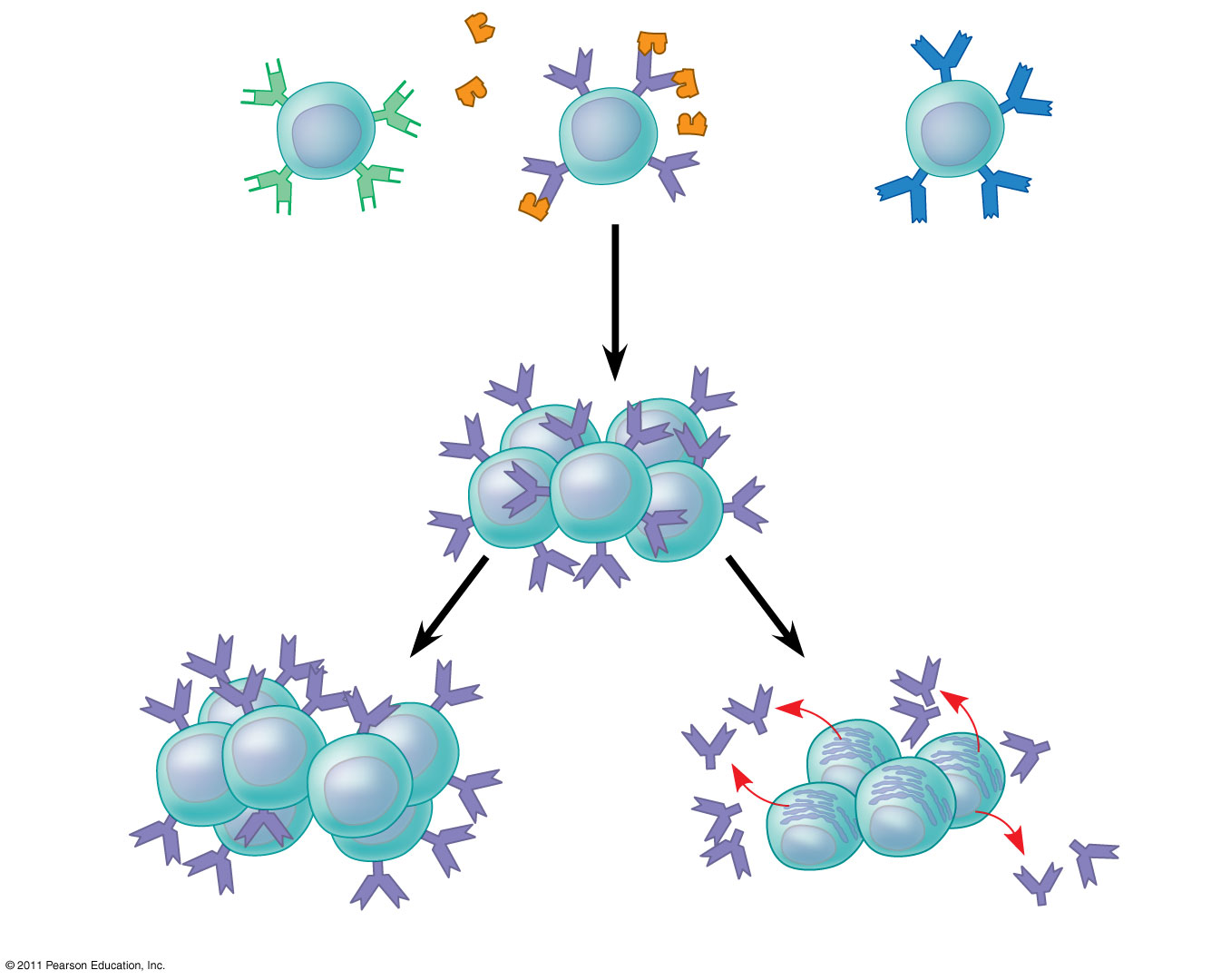 B cells thatdiffer inantigenspecificity
Antigen
Antigenreceptor
Antibody
Plasma cells
Memory cells
[Speaker Notes: Figure 43.14 Clonal selection.]
© 2011 Pearson Education, Inc.
Immunological Memory
Immunological memory is responsible for long-term protections against diseases, due to either a prior infection or vaccination
The first exposure to a specific antigen represents the primary immune response 
During this time, selected B and T cells give rise to their effector forms
In the secondary immune response, memory cells facilitate a faster, more efficient response
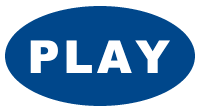 Animation: Role of B Cells
Figure 43.15
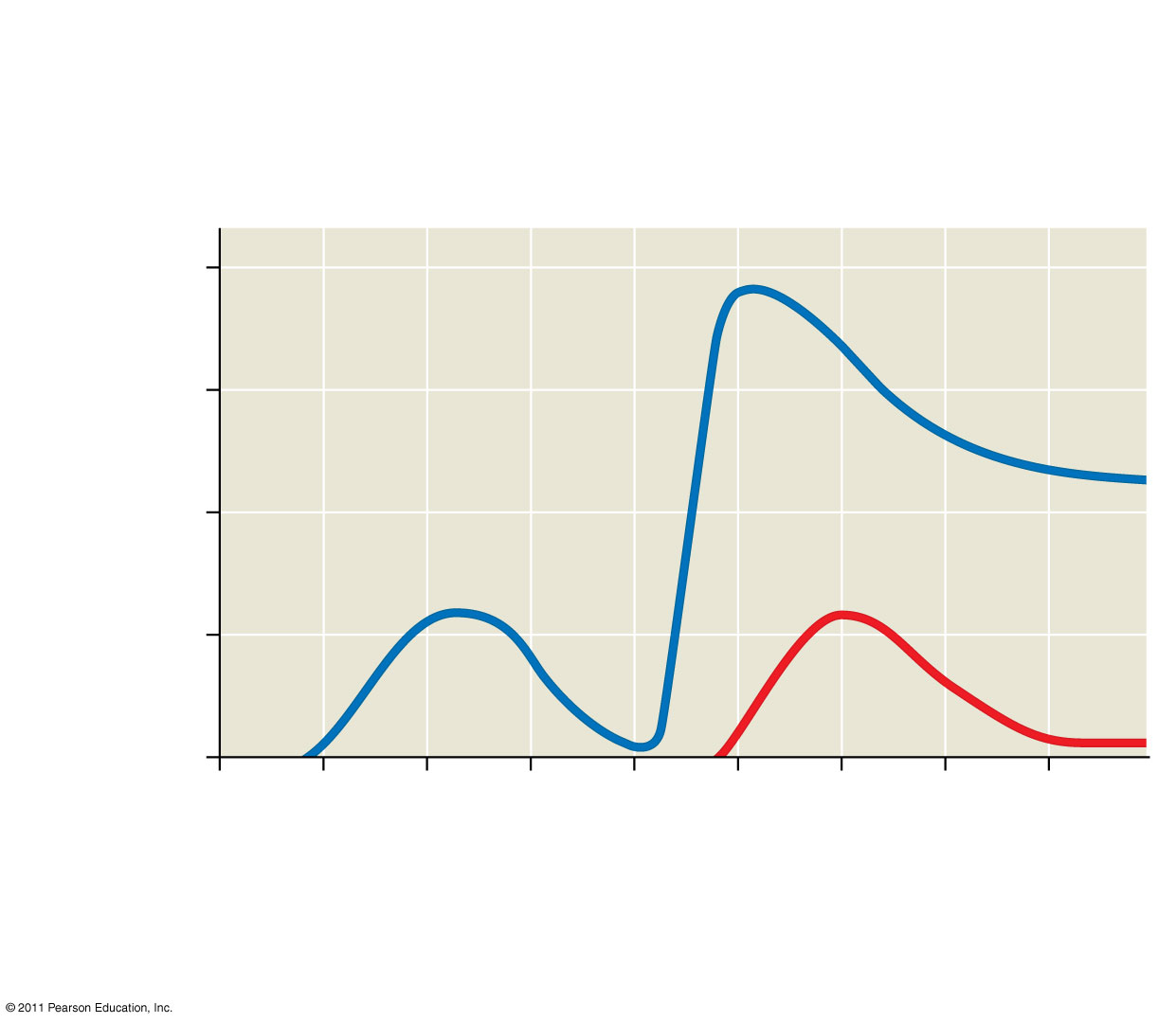 Primary immune responseto antigen A producesantibodies to A.
Secondary immune response toantigen A produces antibodies to A;primary immune response to antigenB produces antibodies to B.
104
103
Antibodiesto A
Antibody concentration(arbitrary units)
Antibodiesto B
102
101
100
7
35
56
49
0
14
21
28
42
Exposure to antigens A and B
Exposureto antigen A
Time (days)
[Speaker Notes: Figure 43.15 The specificity of immunological memory.]
© 2011 Pearson Education, Inc.
Concept 43.3: Adaptive immunity defends against infection of body fluids and body cells
Acquired immunity has two branches: the humoral immune response and the cell-mediated immune response
In the humoral immune response antibodies help neutralize or eliminate toxins and pathogens in the blood and lymph
In the cell-mediated immune response specialized T cells destroy affected host cells
© 2011 Pearson Education, Inc.
Helper T Cells: A Response to Nearly All Antigens
A type of T cell called a helper T cell triggers both the humoral and cell-mediated immune responses
Signals from helper T cells initiate production of antibodies that neutralize pathogens and activate T cells that kill infected cells
Antigen-presenting cells have class I and class II MHC molecules on their surfaces
© 2011 Pearson Education, Inc.
Class II MHC molecules are the basis upon which antigen-presenting cells are recognized
Antigen receptors on the surface of helper T cells bind to the antigen and the class II MHC molecule; then signals are exchanged between the two cells
The helper T cell is activated, proliferates, and forms a clone of helper T cells, which then activate the appropriate B cells
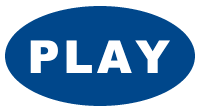 Animation: Helper T Cells
3
2
1
Figure 43.16
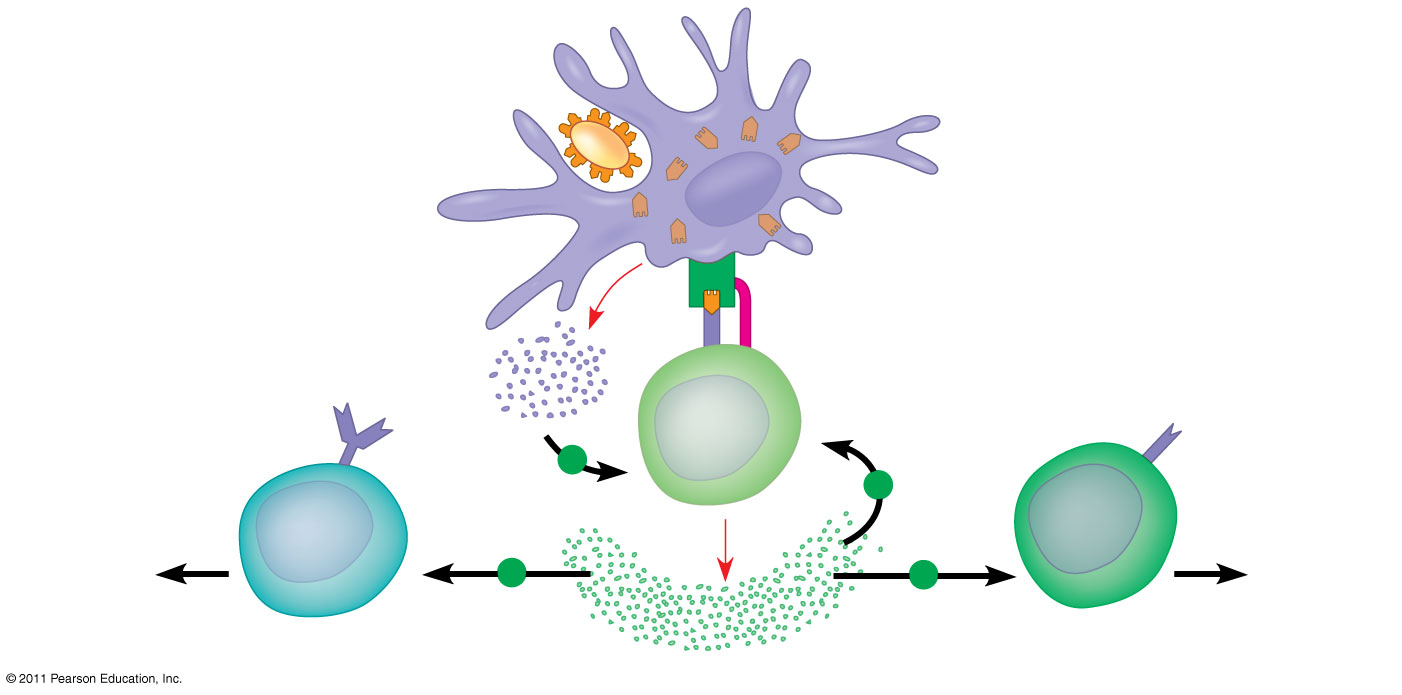 Antigen-presentingcell
Antigen fragment
Pathogen
Class II MHC molecule
Accessory protein
Antigen receptor
Helper T cell


Cytokines
Cell-mediatedimmunity
Humoralimmunity


B cell
Cytotoxic T cell
[Speaker Notes: Figure 43.16 The central role of helper T cells in humoral and cell-mediated immune responses.]
© 2011 Pearson Education, Inc.
Cytotoxic T Cells: A Response to Infected Cells
Cytotoxic T cells are the effector cells in the cell-mediated immune response
Cytotoxic T cells recognize fragments of foreign proteins produced by infected cells and possess an accessory protein that binds to class I MHC molecules
The activated cytotoxic T cell secretes proteins that disrupt the membranes of target cells and trigger apoptosis
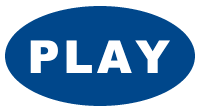 Animation: Cytotoxic T Cells
3
1
2
Figure 43.17-3
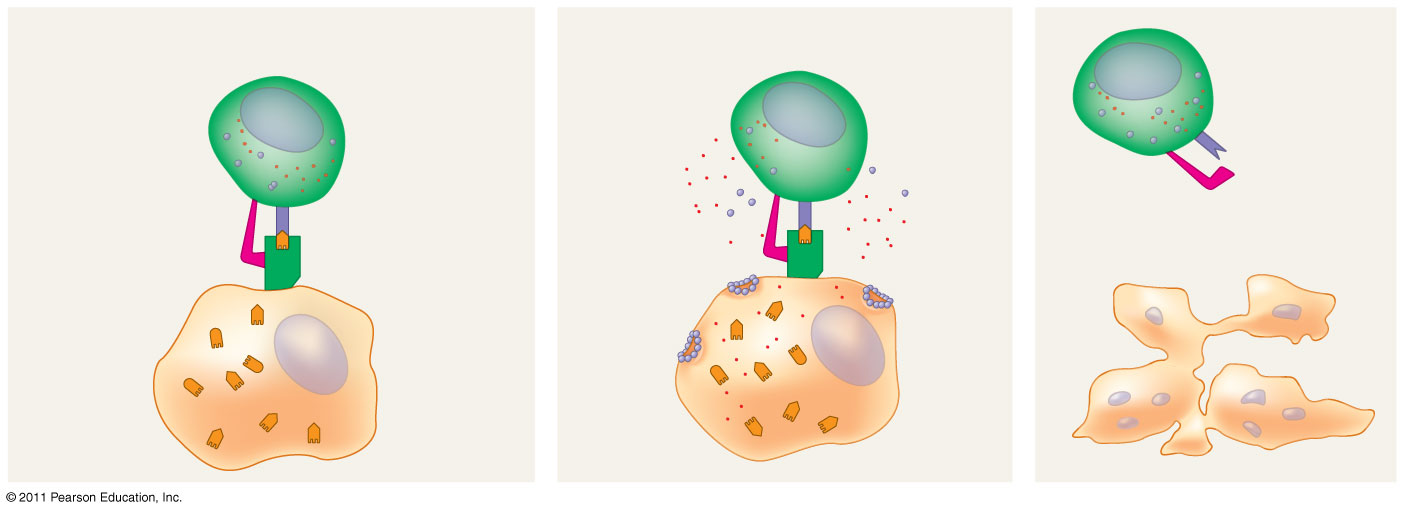 Cytotoxic T cell
ReleasedcytotoxicT cell
Accessoryprotein
Dyinginfected cell
Antigenreceptor
Perforin
Class I MHCmolecule
Gran-zymes
Pore
Infectedcell
Antigenfragment
[Speaker Notes: Figure 43.17 The killing action of cytotoxic T cells on an infected host cell.]
© 2011 Pearson Education, Inc.
B Cells and Antibodies: A Response to Extracellular Pathogens
The humoral response is characterized by secretion of antibodies by B cells
© 2011 Pearson Education, Inc.
Activation of B Cells
Activation of the humoral immune response involves B cells and helper T cells as well as proteins on the surface of pathogens
In response to cytokines from helper T cells and an antigen, a B cell proliferates and differentiates into memory B cells and antibody- secreting effector cells called plasma cells
3
1
2
Figure 43.18-3
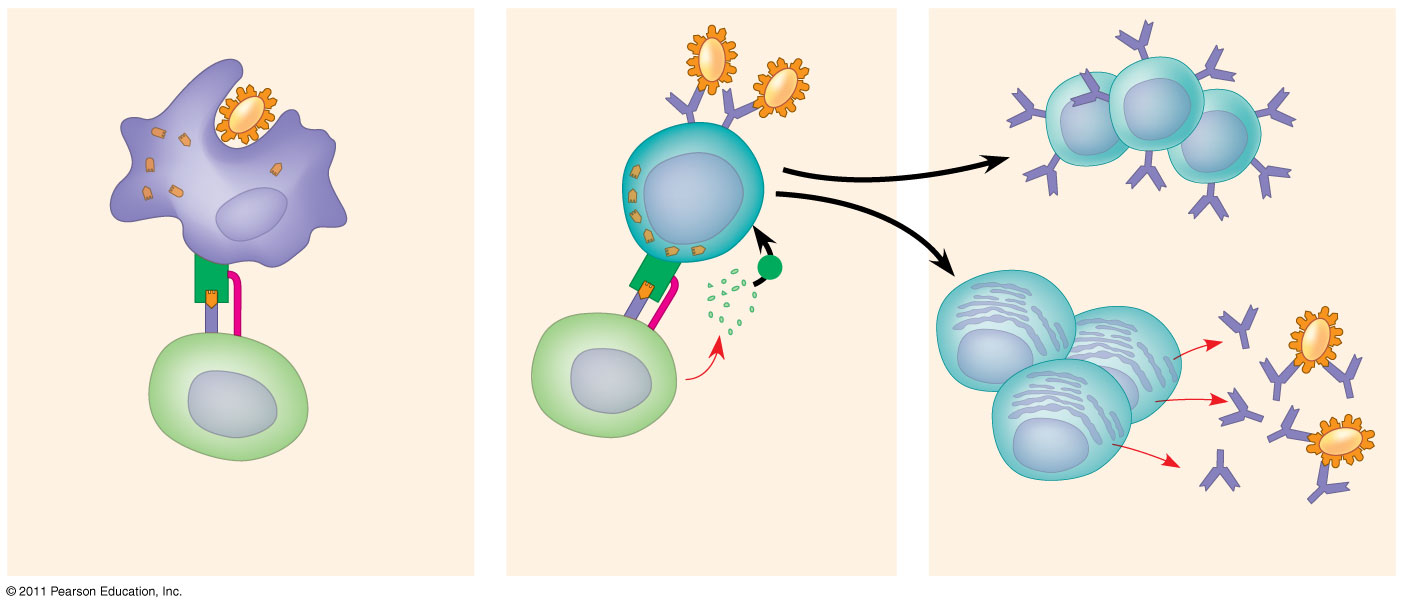 Antigen-presentingcell
Pathogen
Antigenfragment
B cell
Memory B cells
Class IIMHCmolecule

Accessoryprotein
Cytokines
Antigenreceptor
Activatedhelper T cell
Plasma cells
Helper T cell
Secretedantibodies
[Speaker Notes: Figure 43.18 Activation of a B cell in the humoral immune response.]
© 2011 Pearson Education, Inc.
Antibody Function
Antibodies do not kill pathogens; instead they mark pathogens for destruction
In neutralization, antibodies bind to viral surface proteins preventing infection of a host cell
Antibodies may also bind to toxins in body fluids and prevent them from entering body cells
© 2011 Pearson Education, Inc.
In opsonization, antibodies bind to antigens on bacteria creating a target for macrophages or neutrophils, triggering phagocytosis
Antigen-antibody complexes may bind to a complement protein—which triggers a cascade of complement protein activation
Ultimately a membrane attack complex forms a pore in the membrane of the foreign cell, leading to its lysis
Figure 43.19
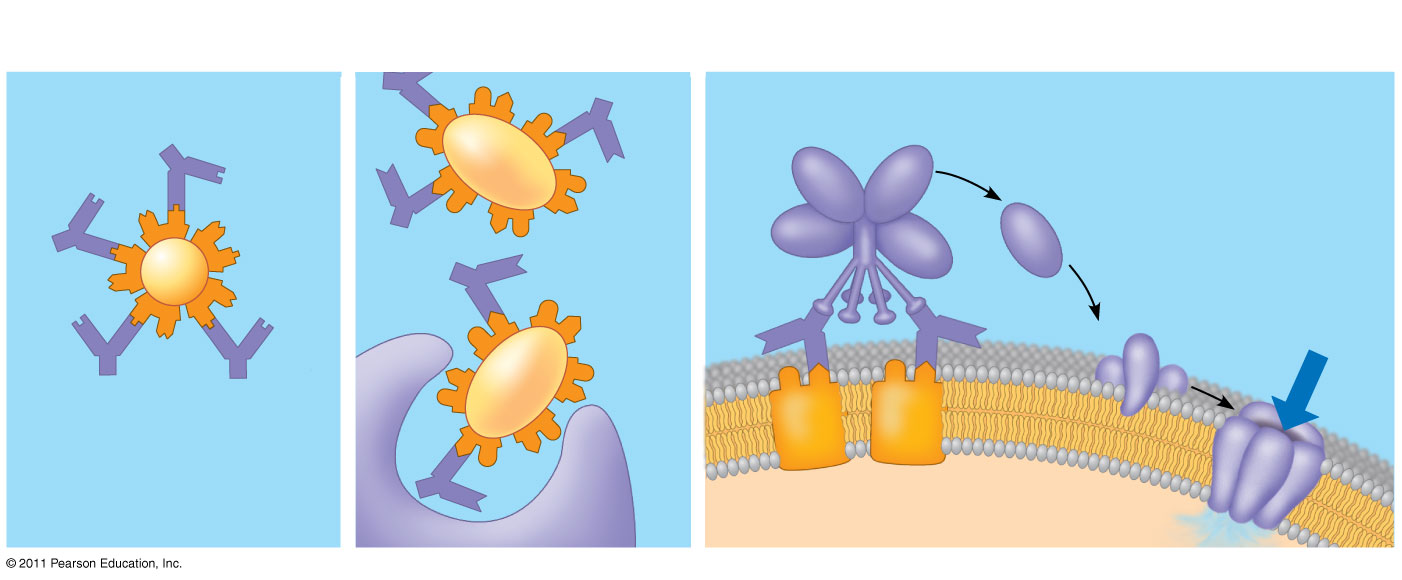 Activation of complement system and poreformation
Opsonization
Neutralization
Complement proteins
Antibody
Formation of membraneattack complex
Bacterium
Virus
Flow of waterand ions
Pore
Antigen
Foreigncell
Macrophage
[Speaker Notes: Figure 43.19 Antibody-mediated mechanisms of antigen disposal.]
Figure 43.19a
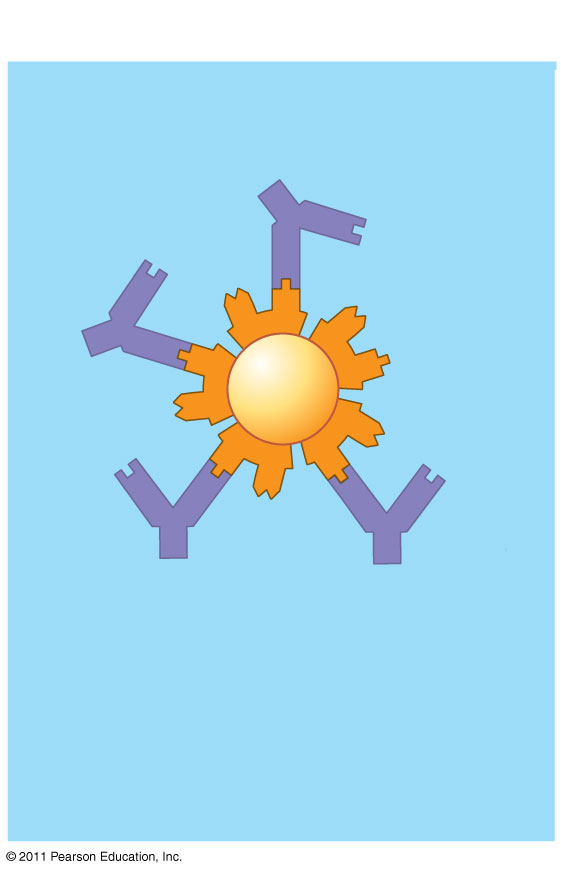 Neutralization
Antibody
Virus
[Speaker Notes: Figure 43.19 Antibody-mediated mechanisms of antigen disposal.]
Figure 43.19b
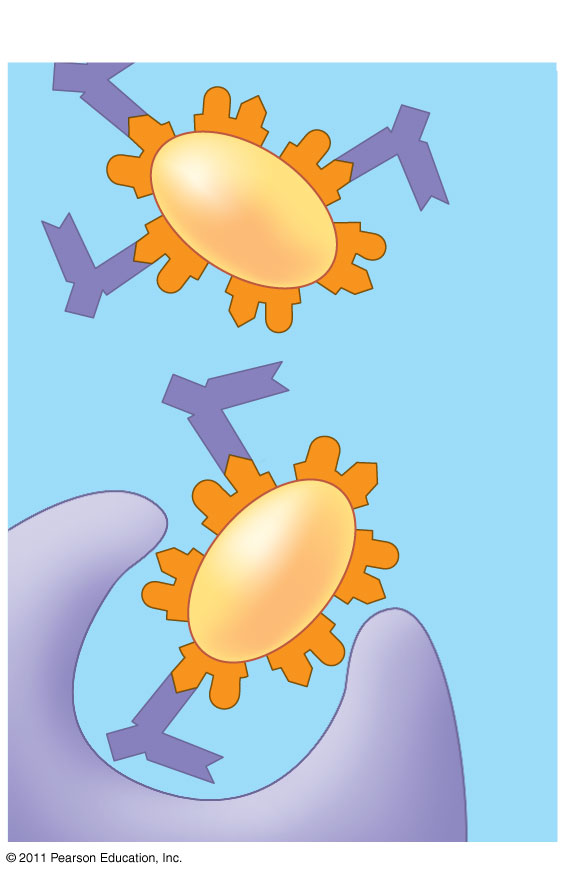 Opsonization
Bacterium
Macrophage
[Speaker Notes: Figure 43.19 Antibody-mediated mechanisms of antigen disposal.]
Figure 43.19c
Activation of complement system and poreformation
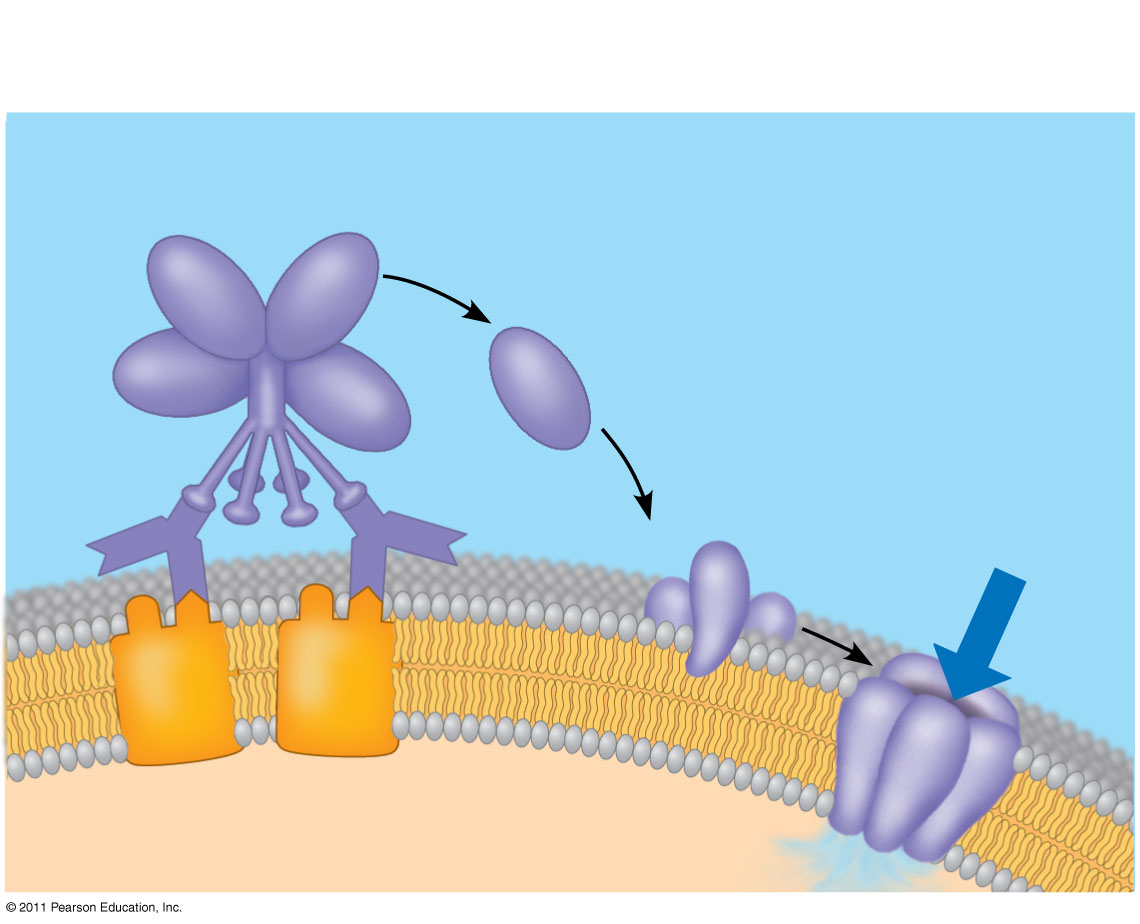 Complement proteins
Formation of membraneattack complex
Flow of waterand ions
Pore
Antigen
Foreigncell
[Speaker Notes: Figure 43.19 Antibody-mediated mechanisms of antigen disposal.]
© 2011 Pearson Education, Inc.
B cells can express five different forms (or classes) of immunoglobulin (Ig) with similar antigen-binding specificity but different heavy chain C regions
IgD: Membrane bound
IgM: First soluble class produced
IgG: Second soluble class; most abundant
IgA and IgE: Remaining soluble classes
© 2011 Pearson Education, Inc.
Summary of the Humoral and Cell-Mediated Immune Responses
Both the humoral and cell-mediated responses can include primary and secondary immune response
Memory cells enable the secondary response
© 2011 Pearson Education, Inc.
Active and Passive Immunization
Active immunity develops naturally when memory cells form clones in response to an infection
It can also develop following immunization, also called vaccination
In immunization, a nonpathogenic form of a microbe or part of a microbe elicits an immune response to an immunological memory
© 2011 Pearson Education, Inc.
Passive immunity provides immediate, short-term protection
It is conferred naturally when IgG crosses the placenta from mother to fetus or when IgA passes from mother to infant in breast milk
It can be conferred artificially by injecting antibodies into a nonimmune person
Figure 43.20
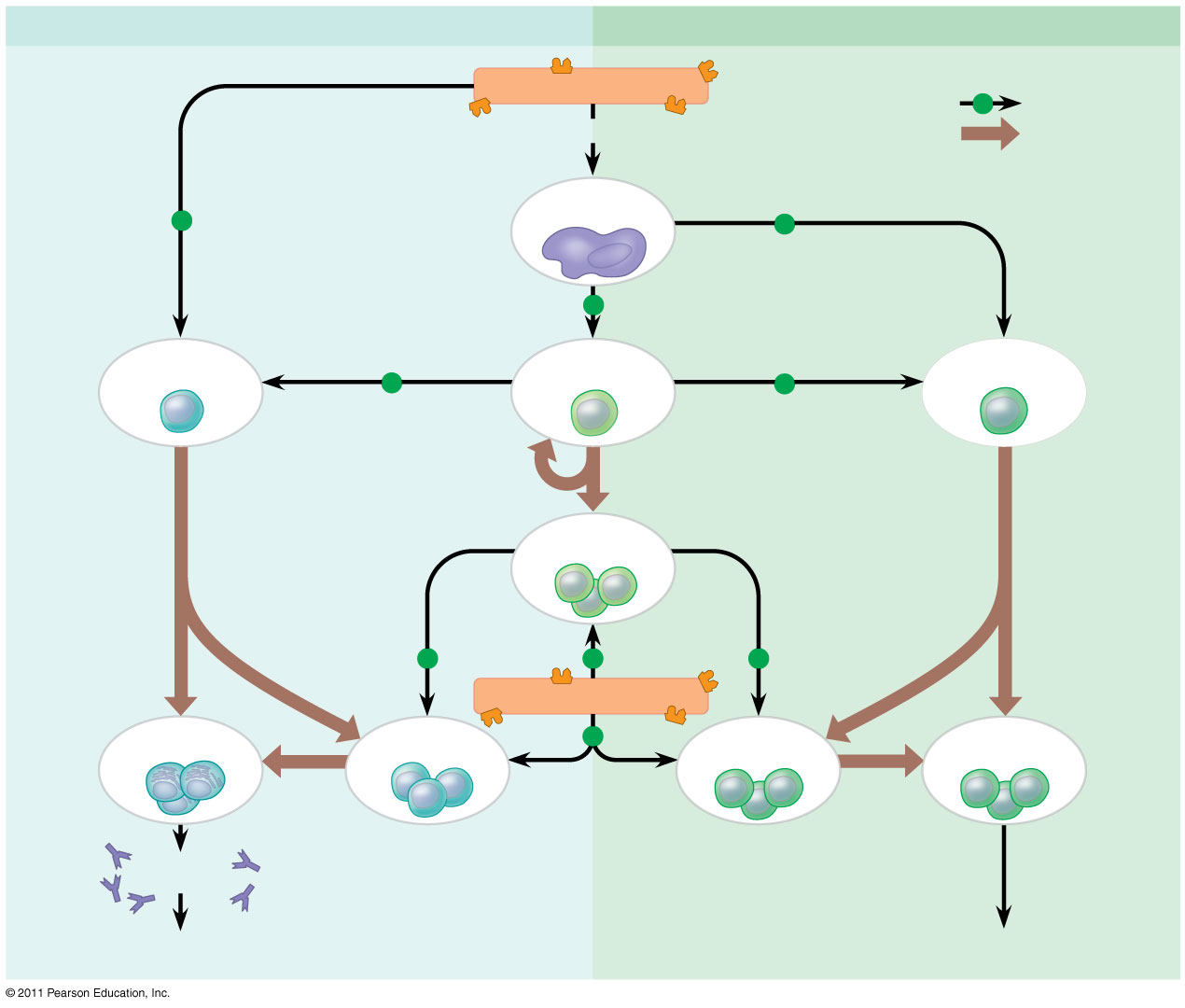 Humoral (antibody-mediated) immune response
Cell-mediated immune response
Key
Antigen (1st exposure)

Stimulates
Engulfed by
Gives rise to
Antigen-presenting cell



Helper T cell
Cytotoxic T cell
B cell


Memoryhelper T cells



Antigen (2nd exposure)
Memorycytotoxic T cells
Active cytotoxic T cells

Plasma cells
Memory B cells
Secretedantibodies
Defend against extracellularpathogens
Defend against intracellularpathogens and cancer
[Speaker Notes: Figure 43.20 An overview of the adaptive immune response.]
Figure 43.20a
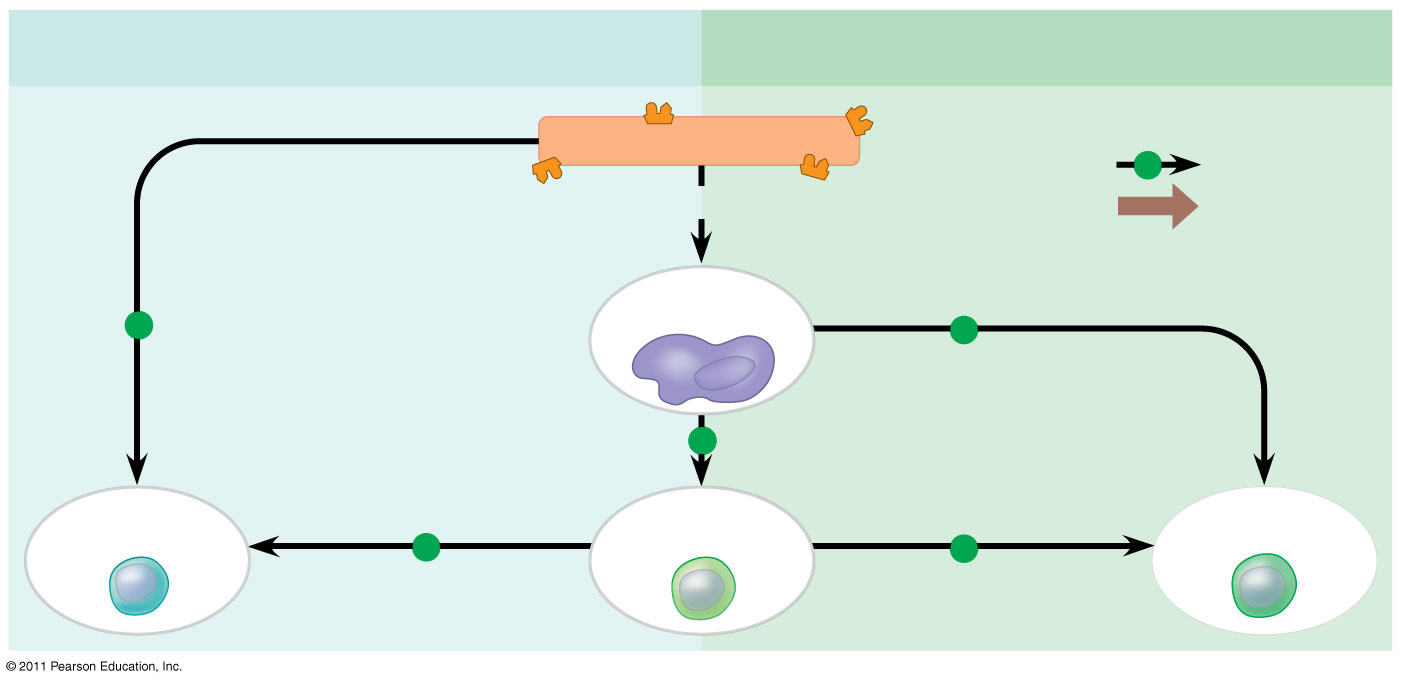 Humoral (antibody-mediated) immune response
Cell-mediated immune response

Key
Antigen (1st exposure)

Stimulates
Gives rise to
Engulfed by
Antigen-presenting cell



B cell
Helper T cell
Cytotoxic T cell


[Speaker Notes: Figure 43.20 An overview of the adaptive immune response.]
Figure 43.20b
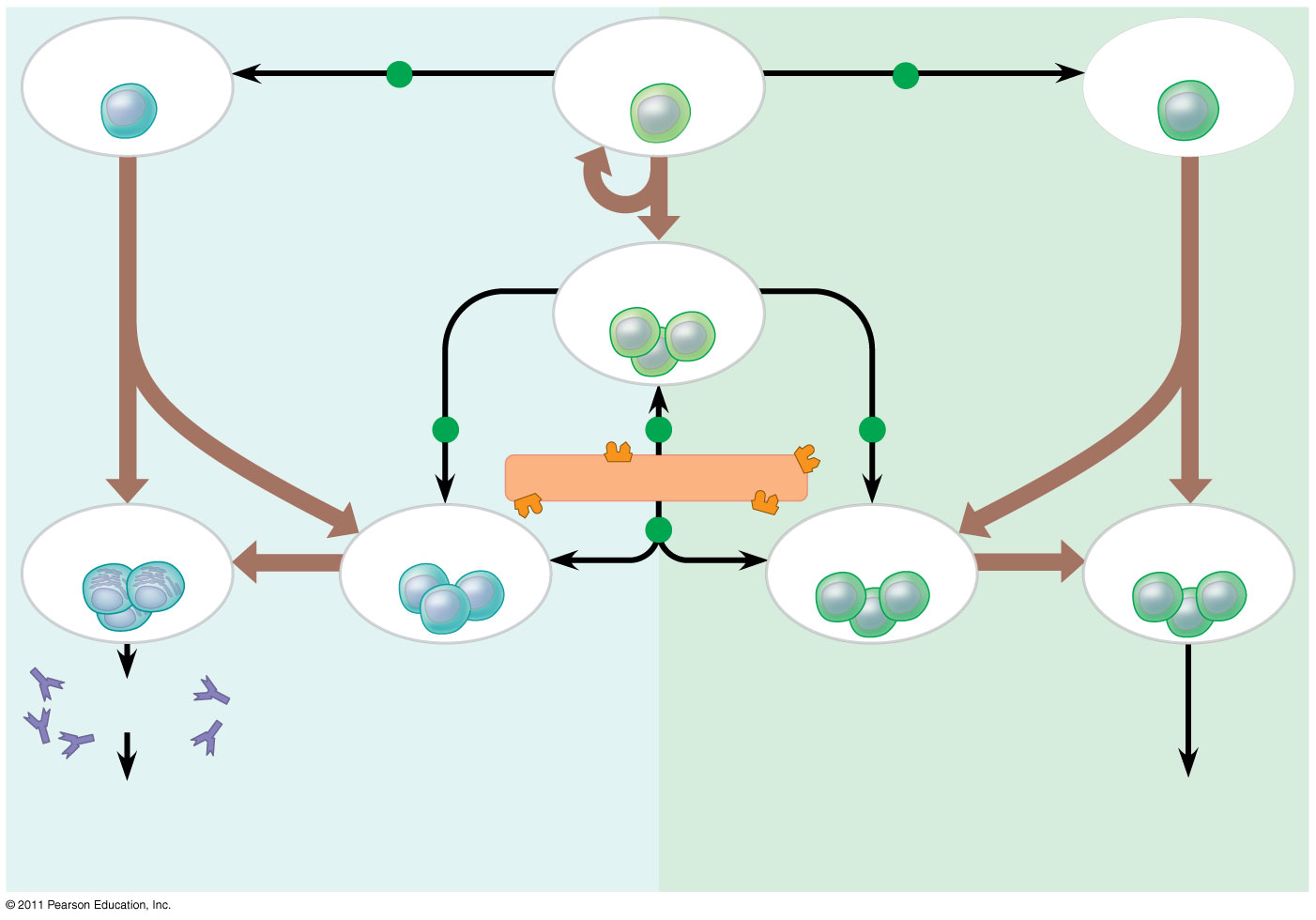 B cell
Helper T cell
Cytotoxic T cell


Memoryhelper T cells



Antigen (2nd exposure)
Active cytotoxic T cells

Memorycytotoxic T cells
Plasma cells
Memory B cells
Secretedantibodies
Defend against extracellularpathogens
Defend against intracellularpathogens and cancer
[Speaker Notes: Figure 43.20 An overview of the adaptive immune response.]
© 2011 Pearson Education, Inc.
Immune Rejection
Cells transferred from one person to another can be attacked by immune defenses
This complicates blood transfusions or the transplant of tissues or organs
© 2011 Pearson Education, Inc.
Blood Groups
Antigens on red blood cells determine whether a person has blood type A (A antigen), B (B antigen), AB (both A and B antigens), or O (neither antigen)
Antibodies to nonself blood types exist in the body
Transfusion with incompatible blood leads to destruction of the transfused cells
Recipient-donor combinations can be fatal or safe
© 2011 Pearson Education, Inc.
Tissue and Organ Transplants
MHC molecules are different among genetically nonidentical individuals
Differences in MHC molecules stimulate rejection of tissue grafts and organ transplants
© 2011 Pearson Education, Inc.
Chances of successful transplantation increase if donor and recipient MHC tissue types are well matched
Immunosuppressive drugs facilitate transplantation
Lymphocytes in bone marrow transplants may cause the donor tissue to reject the recipient
© 2011 Pearson Education, Inc.
Concept 43.4: Disruptions in immune system function can elicit or exacerbate disease
Some pathogens have evolved to diminish the effectiveness of host immune responses
© 2011 Pearson Education, Inc.
Exaggerated, Self-Directed, and Diminished Immune Responses
If the delicate balance of the immune system is disrupted, effects range from minor to sometimes fatal
© 2011 Pearson Education, Inc.
Allergies
Allergies are exaggerated (hypersensitive) responses to antigens called allergens
In localized allergies such as hay fever, IgE antibodies produced after first exposure to an allergen attach to receptors on mast cells
Figure 43.22
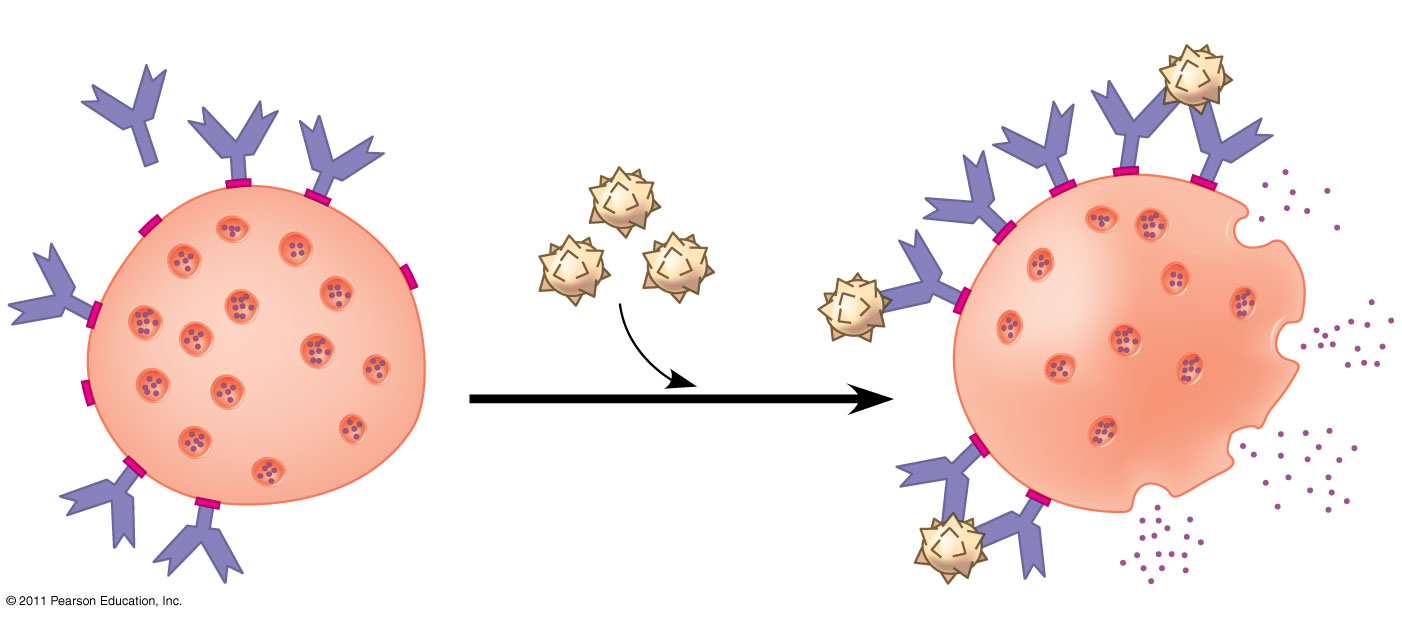 Histamine
IgE
Allergen
Granule
Mast cell
[Speaker Notes: Figure 43.22 Mast cells, IgE, and the allergic response.]
© 2011 Pearson Education, Inc.
The next time the allergen enters the body, it binds to mast cell–associated IgE molecules
Mast cells release histamine and other mediators that cause vascular changes leading to typical allergy symptoms
An acute allergic response can lead to anaphylactic shock, a life-threatening reaction, within seconds of allergen exposure
© 2011 Pearson Education, Inc.
Exertion, Stress, and the Immune System
Moderate exercise improves immune system function
Psychological stress has been shown to disrupt immune system regulation by altering the interactions of the hormonal, nervous, and immune systems
Sufficient rest is also important for immunity
© 2011 Pearson Education, Inc.
Evolutionary Adaptations of Pathogens That Underlie Immune System Avoidance
Pathogens have evolved mechanisms to thwart immune responses